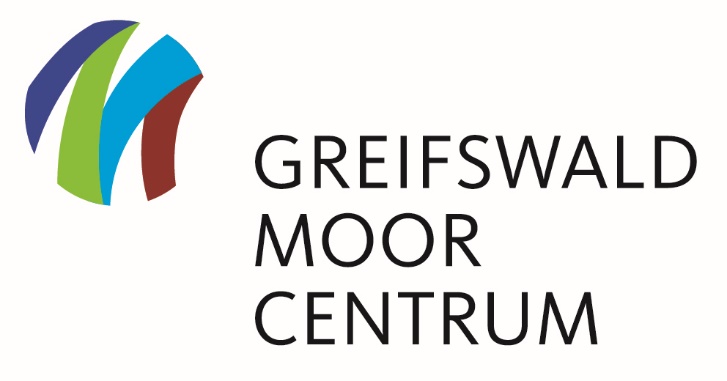 No Paris without peatlands: Die Bedeutung der Moore für den Klimaschutz
Hans Joosten
joosten@uni-greifswald.de
Die 20 wärmsten Jahren seit Aufzeichnung lagen in den letzten 22 Jahren
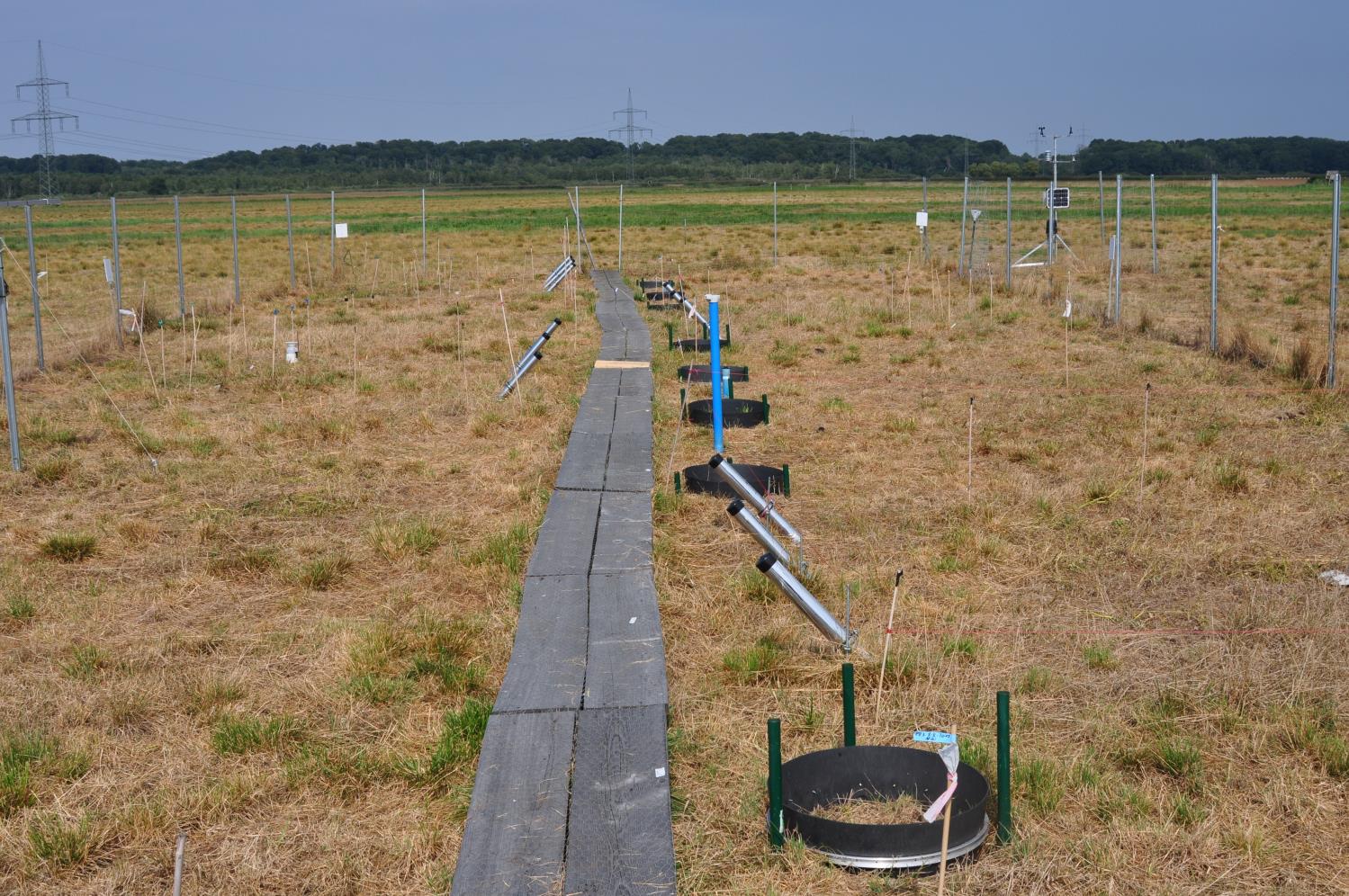 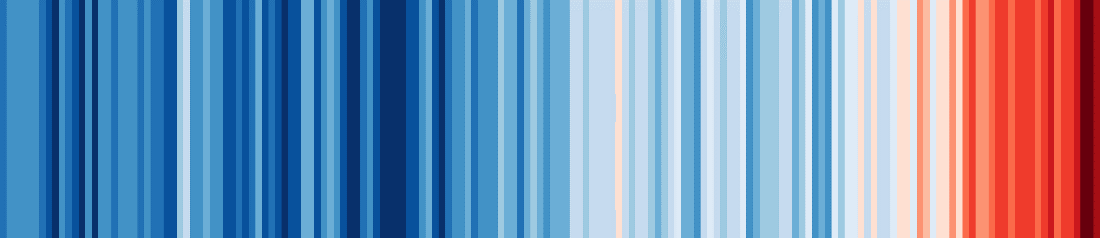 Meck-Vorpommern
Annual global temperatures from 1850-2017
…Nahrung und Wasser werden unsicherer, mit zunehmend sozialer Zusammensturz, Konflikten und Migration…
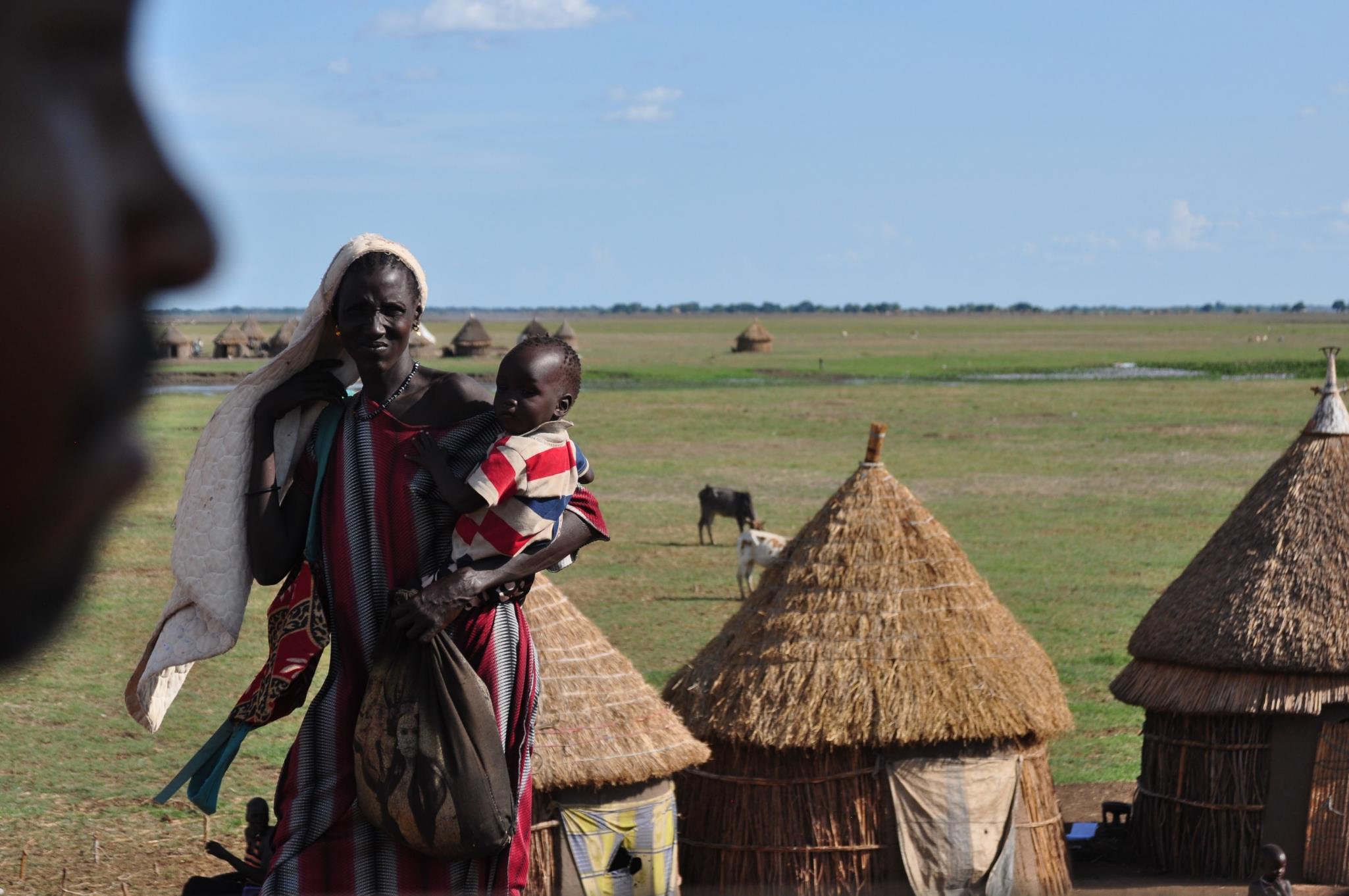 Äthiopien
Klimakatastrophen verursachten in 2017 Tausenden Toten und weltweit US$ 320 Milliarden an Verlusten…
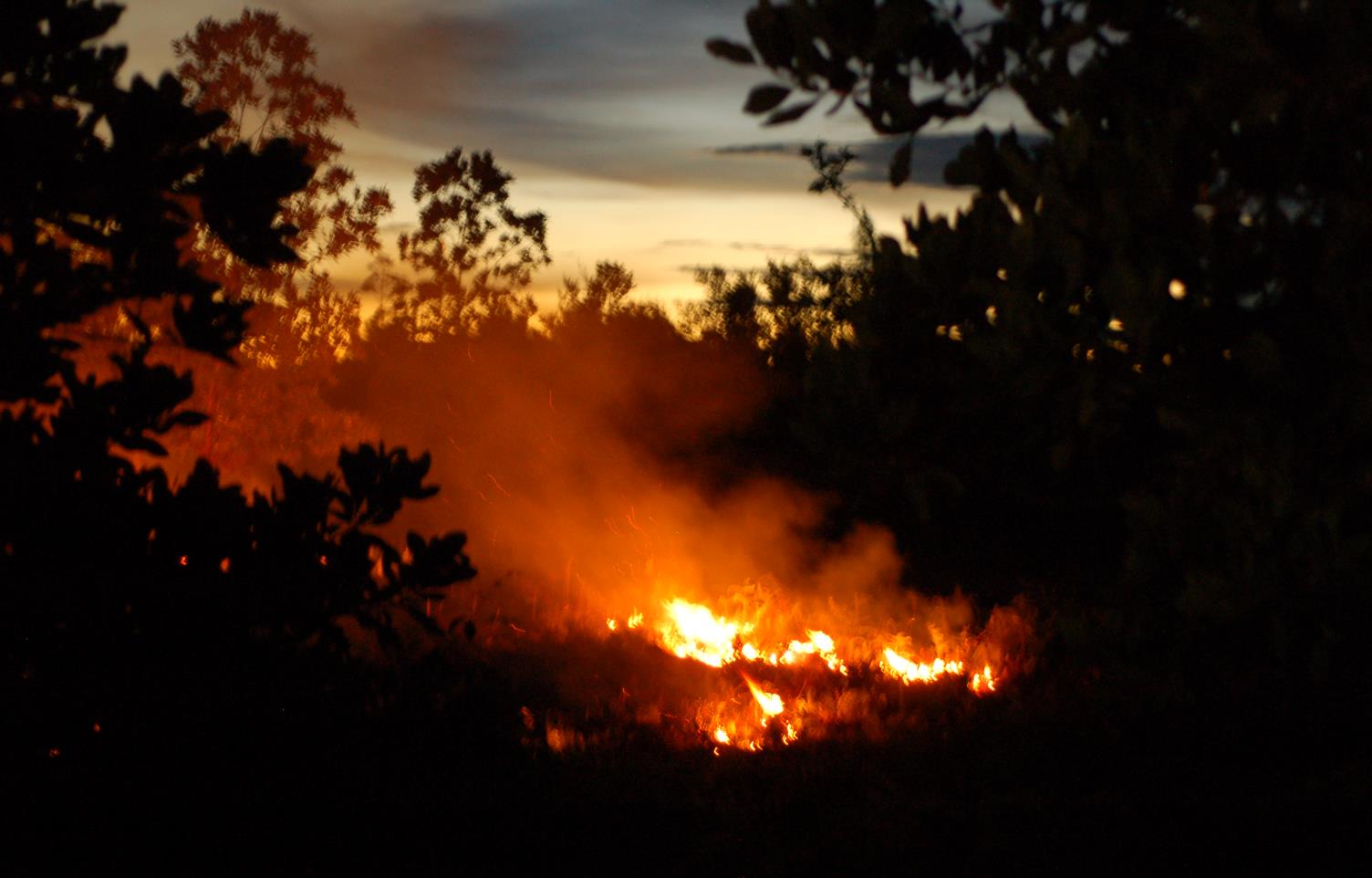 Indonesien
Frequenz & Intensität von Katastrophen nehmen seit 1950 zu
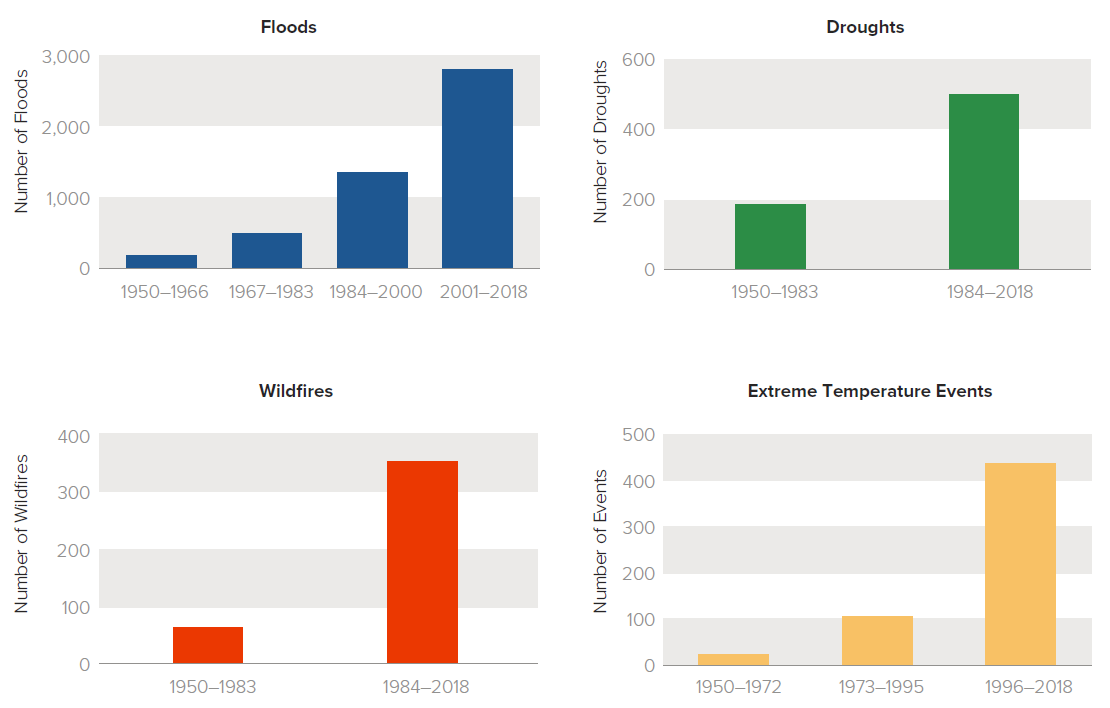 So – haben wir allen vereinbart – darf es nicht weitergehen
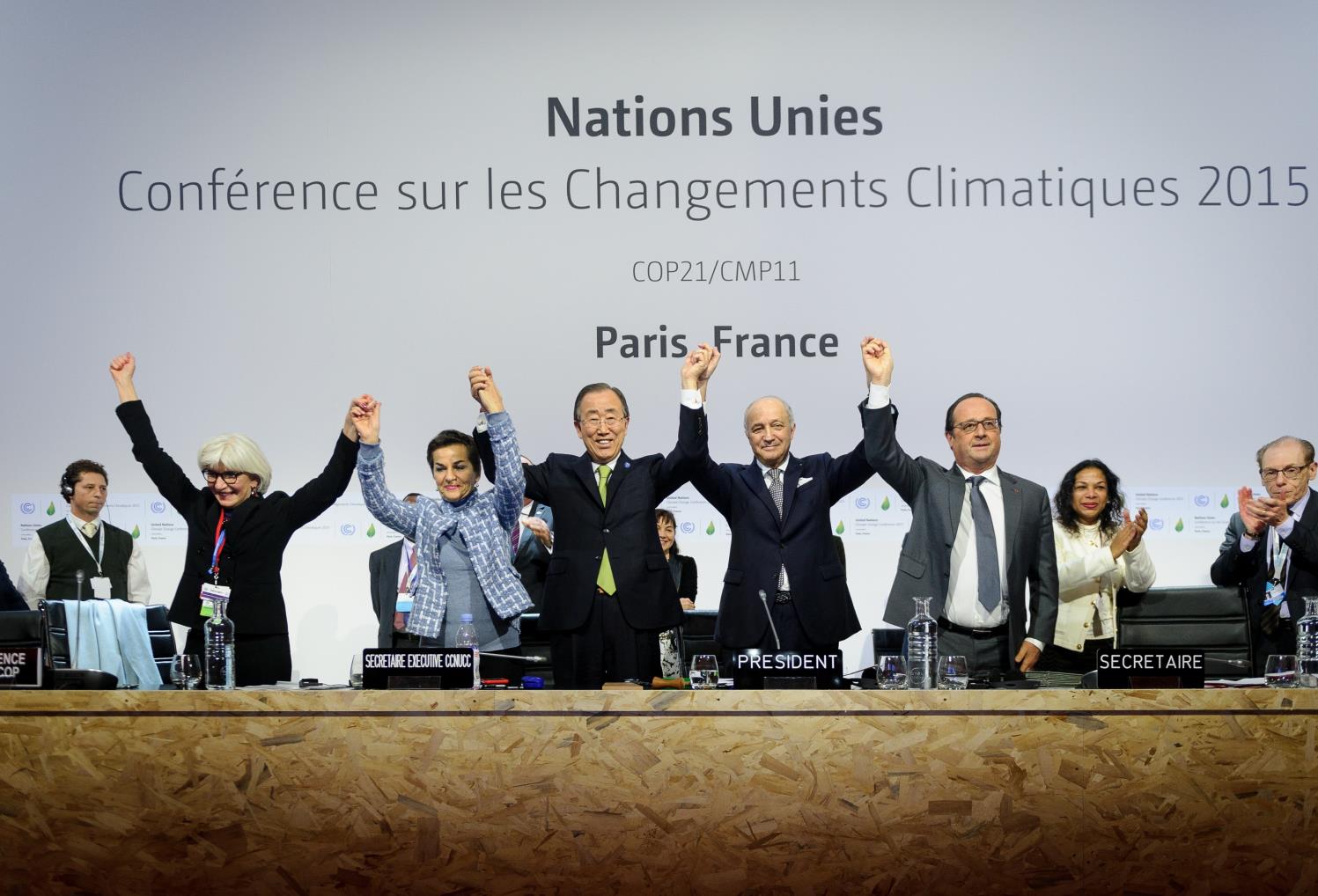 Paris hat Welt viel einfacher gemacht: ein gemeinsames Ziel
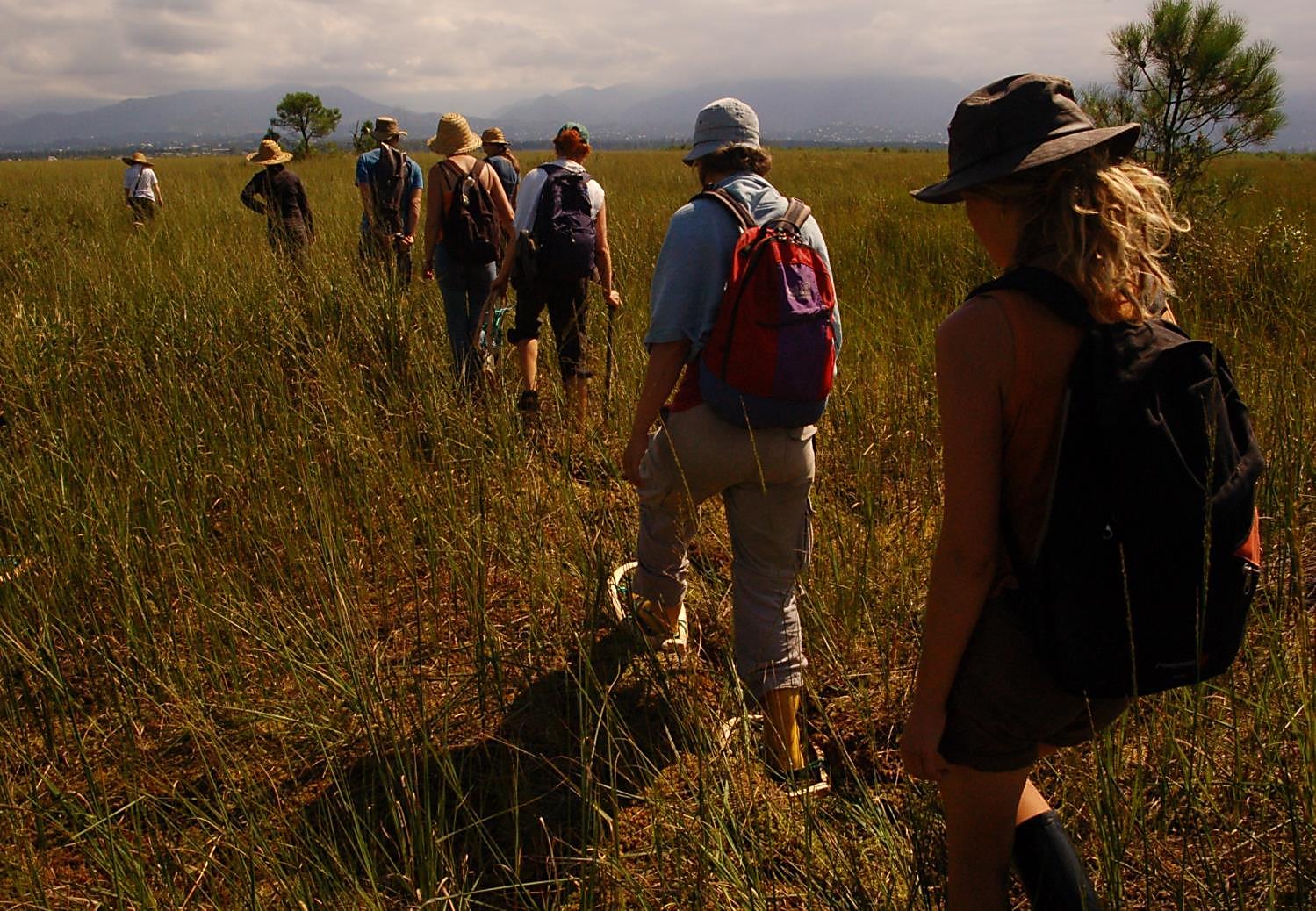 Georgien
1.5° (IPCC 2018): CO2  Null in 2050, Non- CO2  -30% in 2030
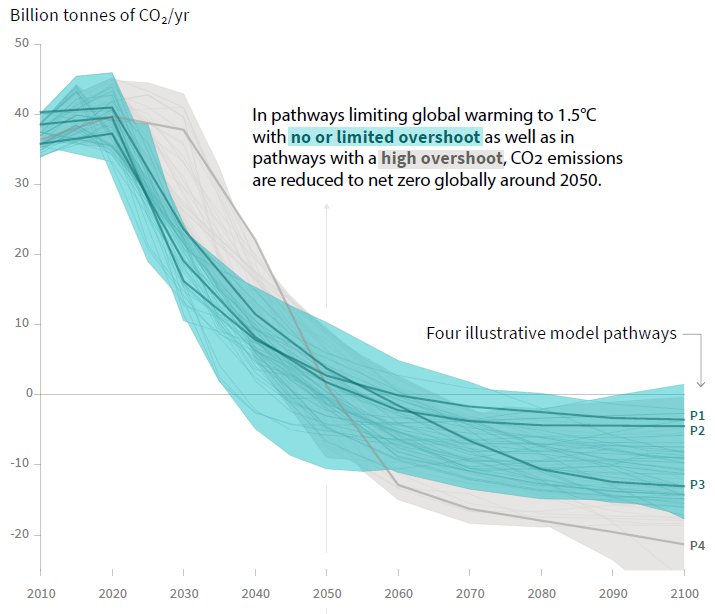  Alle zurück auf Null CO2 : ich, du, diese Stadt,  dieses Land, die Welt, das Moor… Keine Ausrede, keine Offsets mehr…
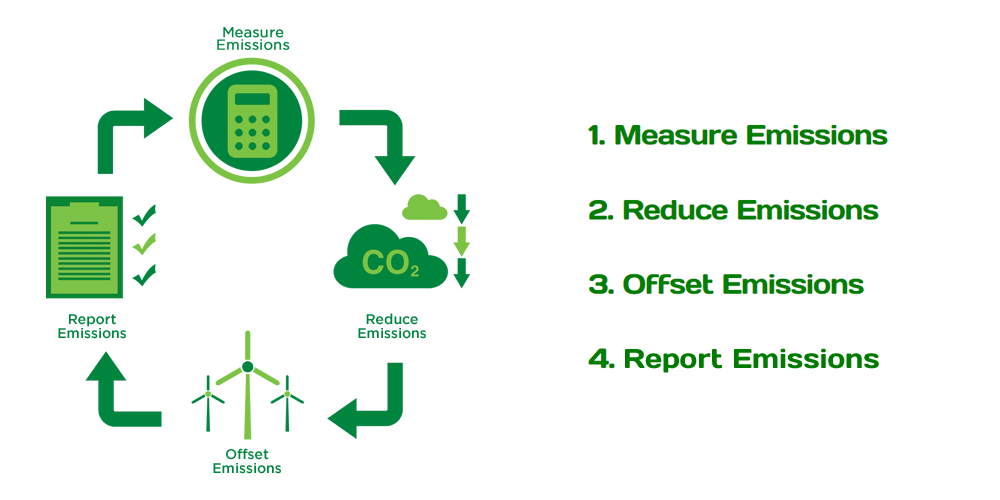  Radikal (und schnell) brechen mit falschen Entwicklungen aus der Vergangenheit, auch in Bezug auf Moor und Torf
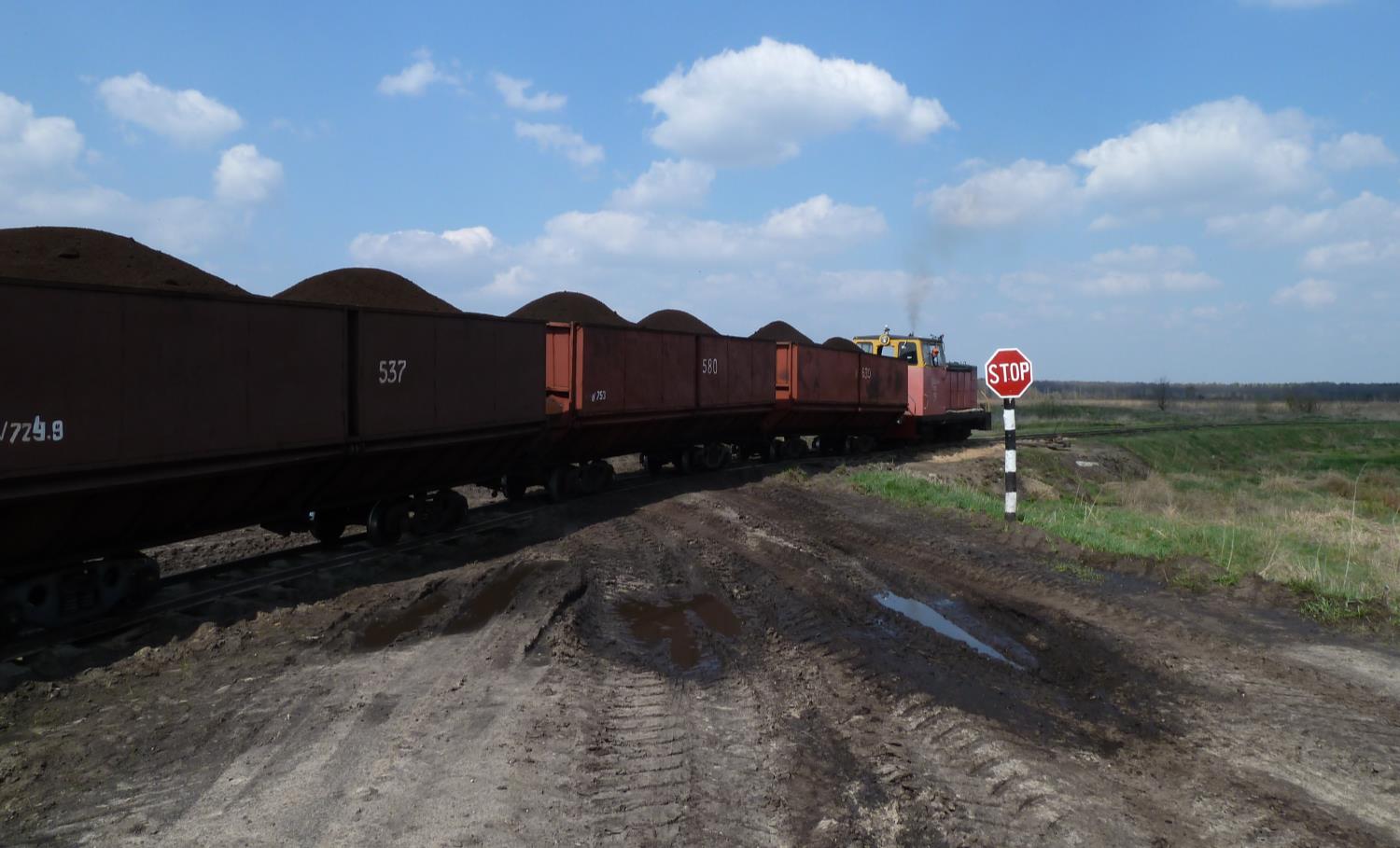 Belarus
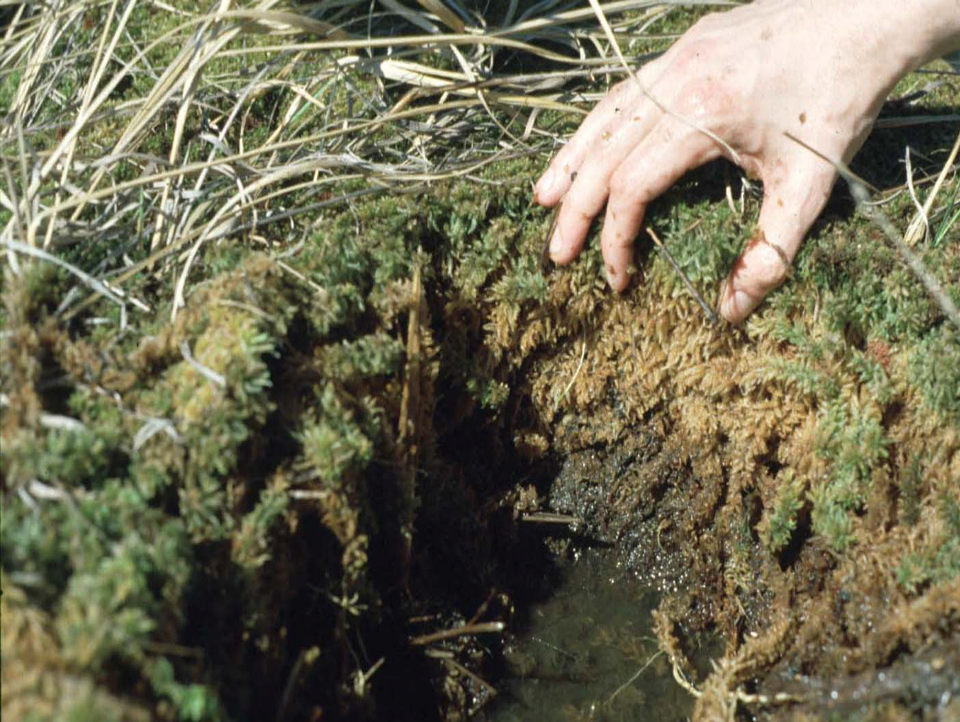 In lebenden Mooren: 
 Produktion > Zersetzung 
 Torf und C akkumulieren
Torf akkumuliert durch  Wassersättigung: 
Naturliche, lebende Moore sind Feuchtgebiete
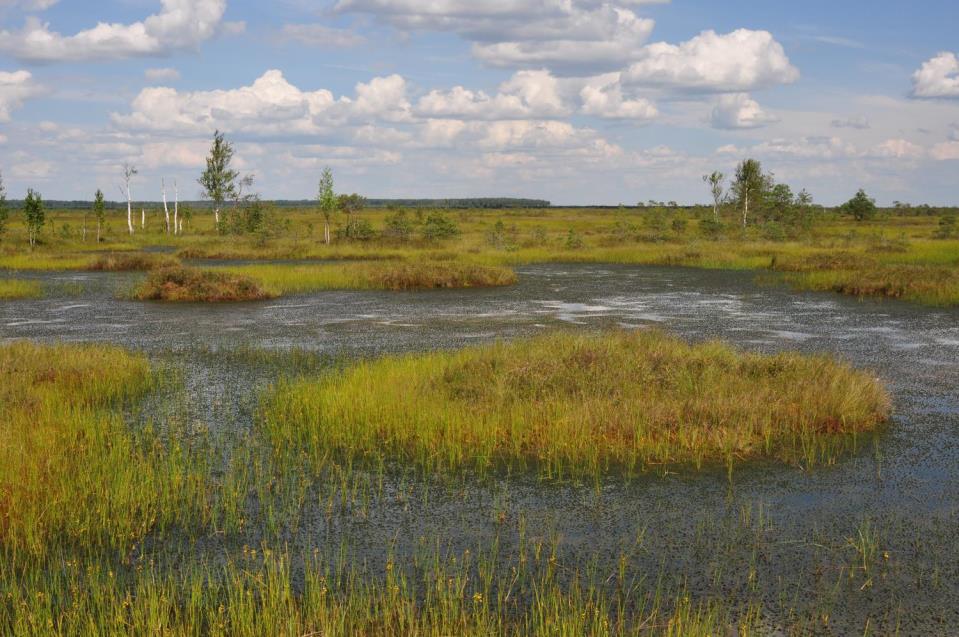 Belarus
Moor-Kohlenstoffsenke weltweit nur 1% der Emissionen aus fossilen Brennstoffen  Moore allein retten die Welt nicht
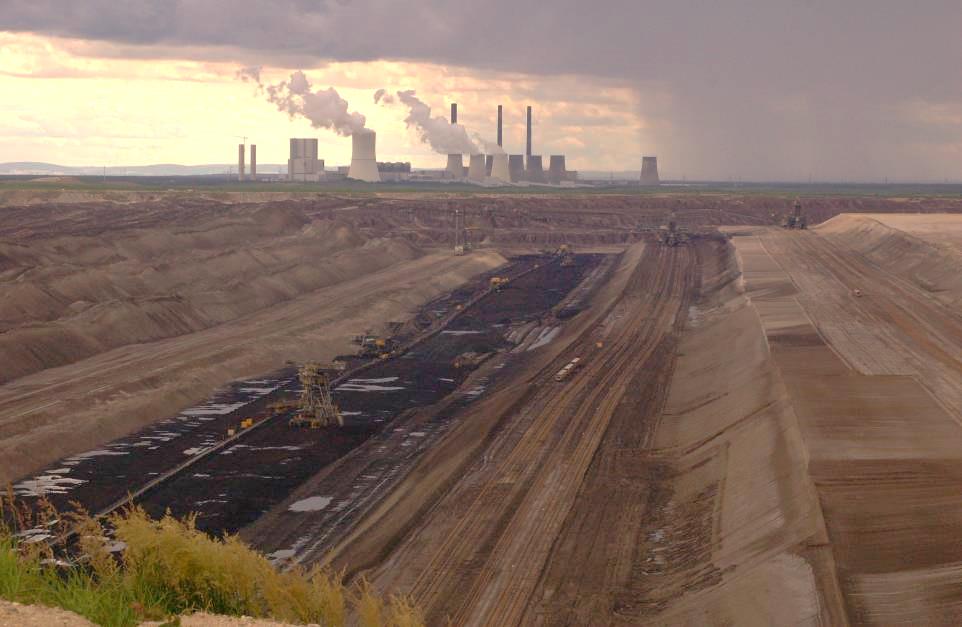 Brandenburg
Viel wichtiger ist Bedeutung als Kohlenstoff-Lagerstätte:  peatland is peat-land; Moor ist Torf-land
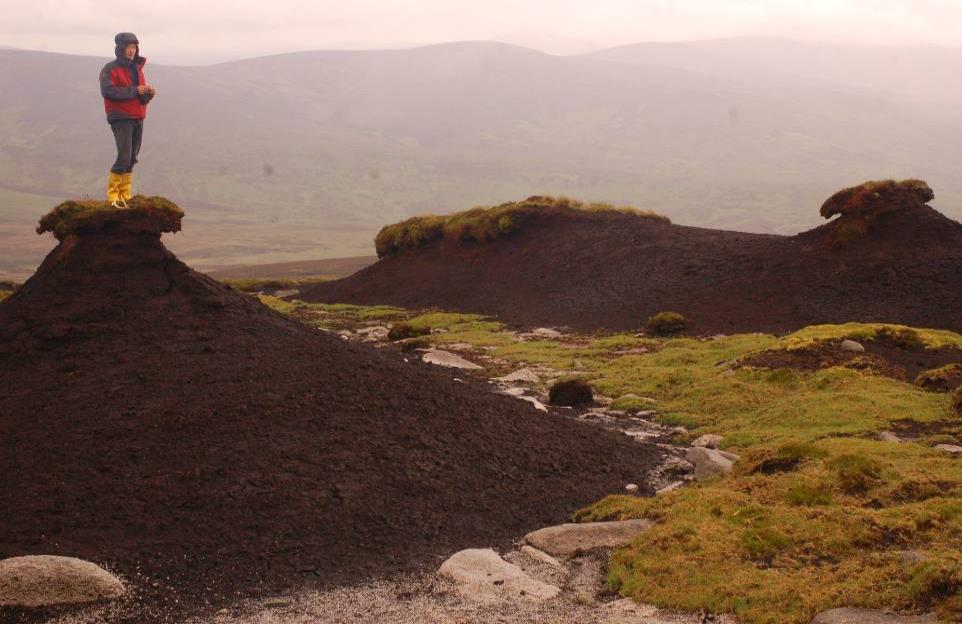 Irland
Moore sind die meist raum-effektive Kohlenstofflager der ganzen terrestrischen Biosphäre: 1 Ha = 2 Million Liter Diesel
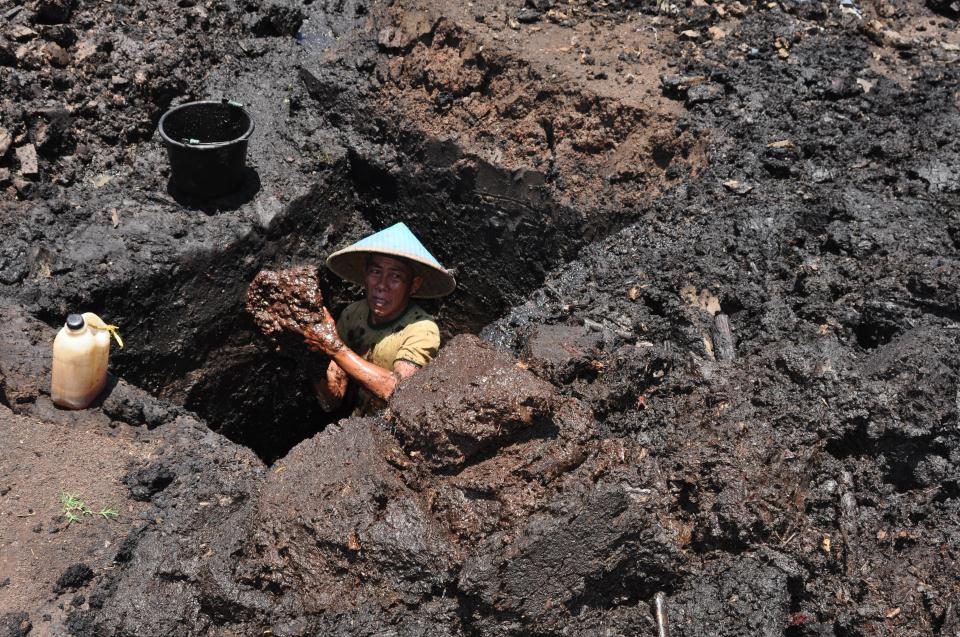 Java, Indonesia
Ein 15 cm dicker Torfschicht enthält mehr Kohlenstoff pro Ha als ein High-Carbon-Stock Tropenwald
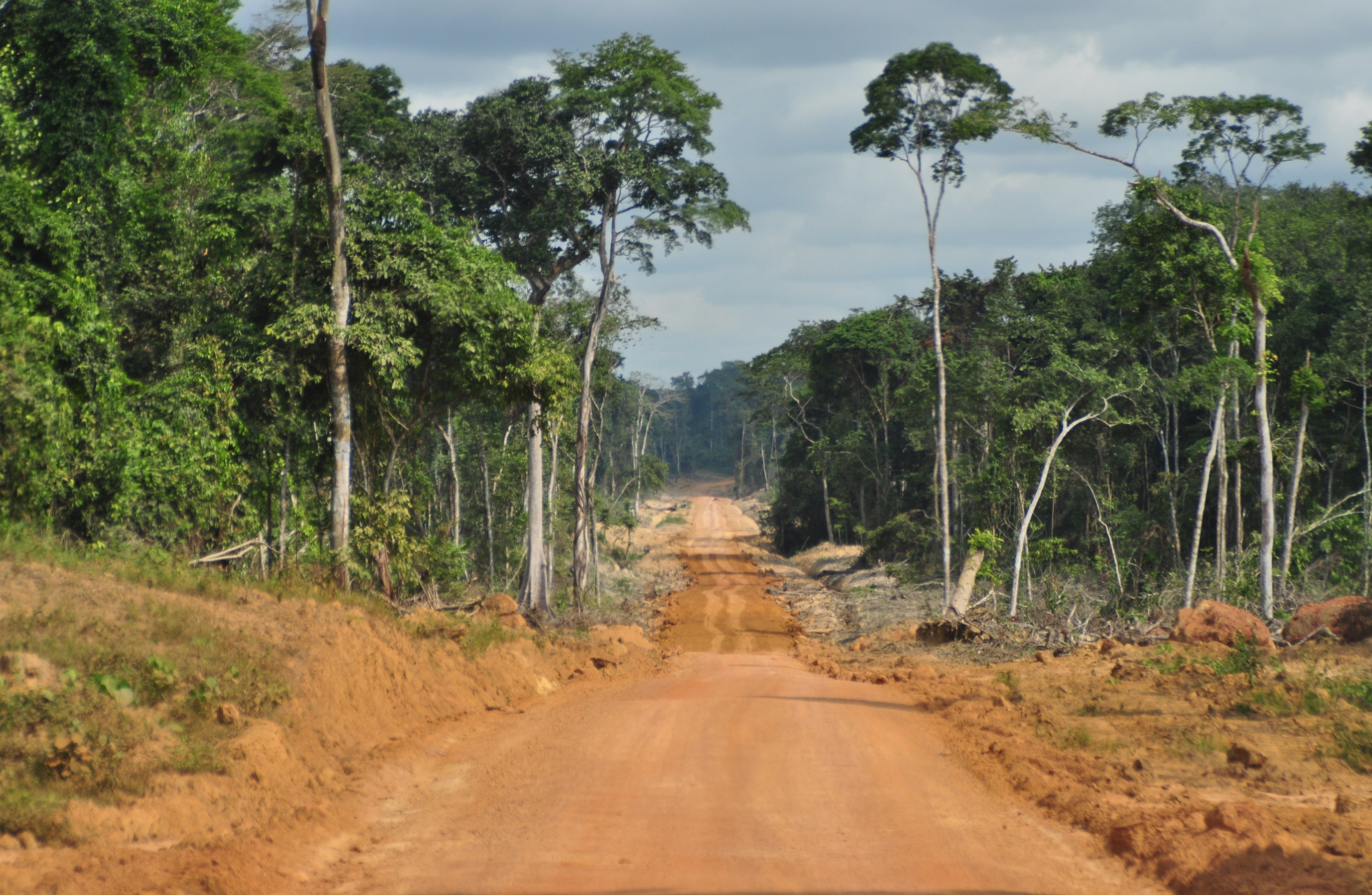 Gabon
Obwohl sie weltweit nur 3% der Landfläche bedecken, enthalten sie >500 Gigaton C in ihrem Torf
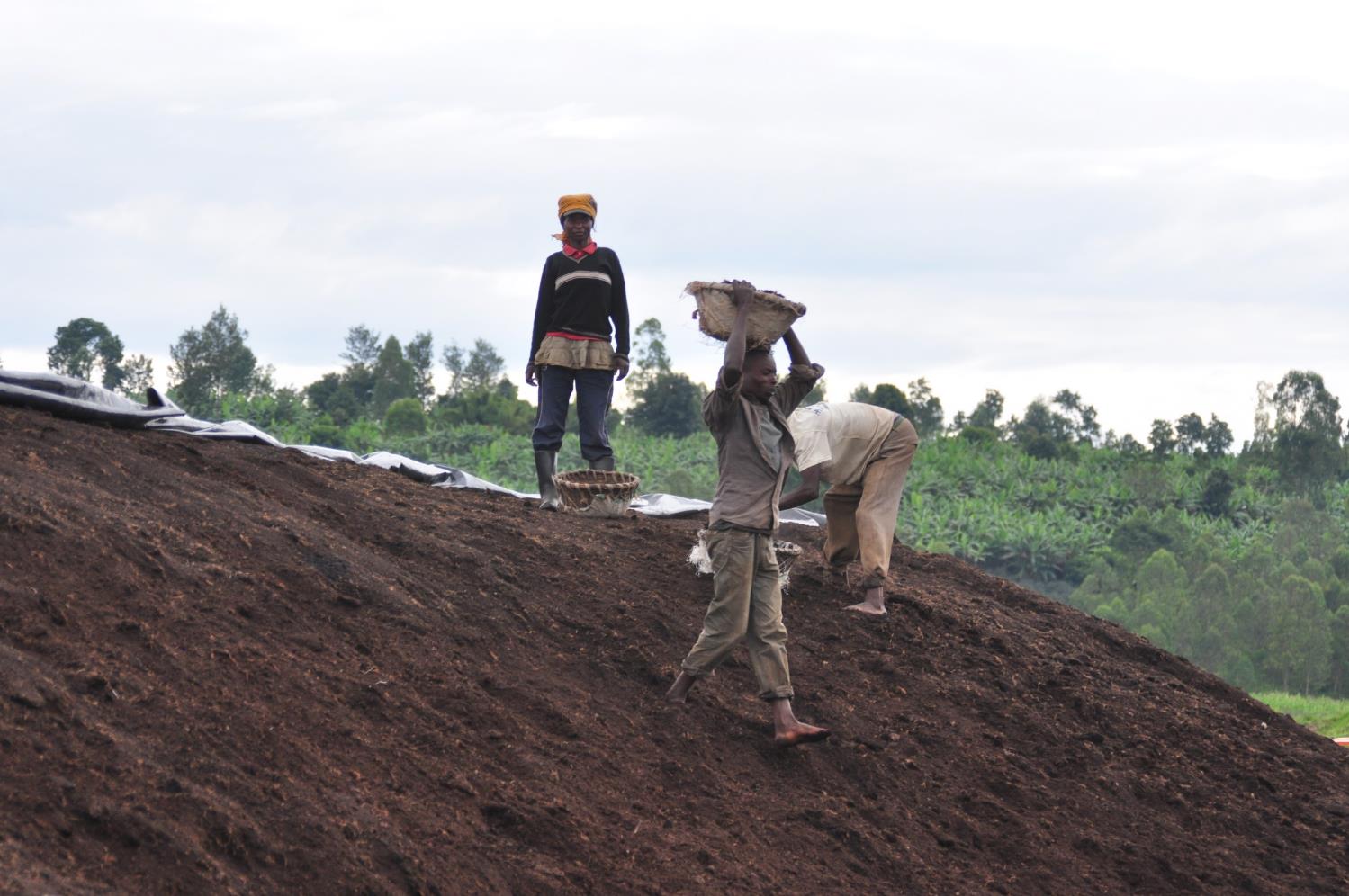 Ruanda
Das ist 2x soviel als alle Waldbiomasse (auf 30% der Welt )!
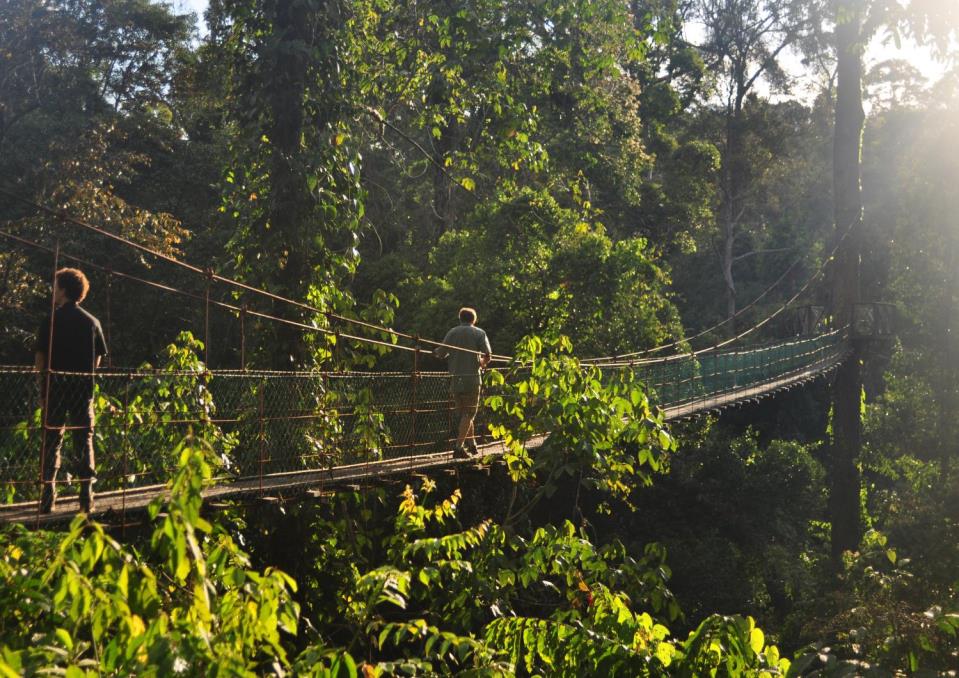 Sabah
Lebende Moore: es gibt sie noch in Deutschland (1%...), 
aber darüber geht es aus Klimasicht gar nicht…
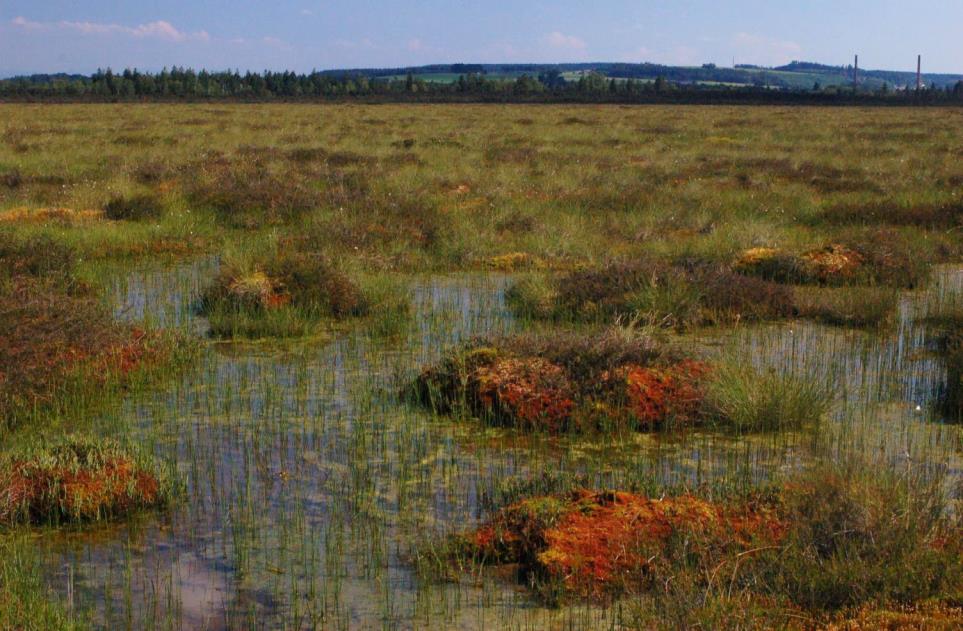 Baden-Württemberg
Wenn wir über Moor- und Klima reden, reden wir über Vieh auf entwässertem Moor….
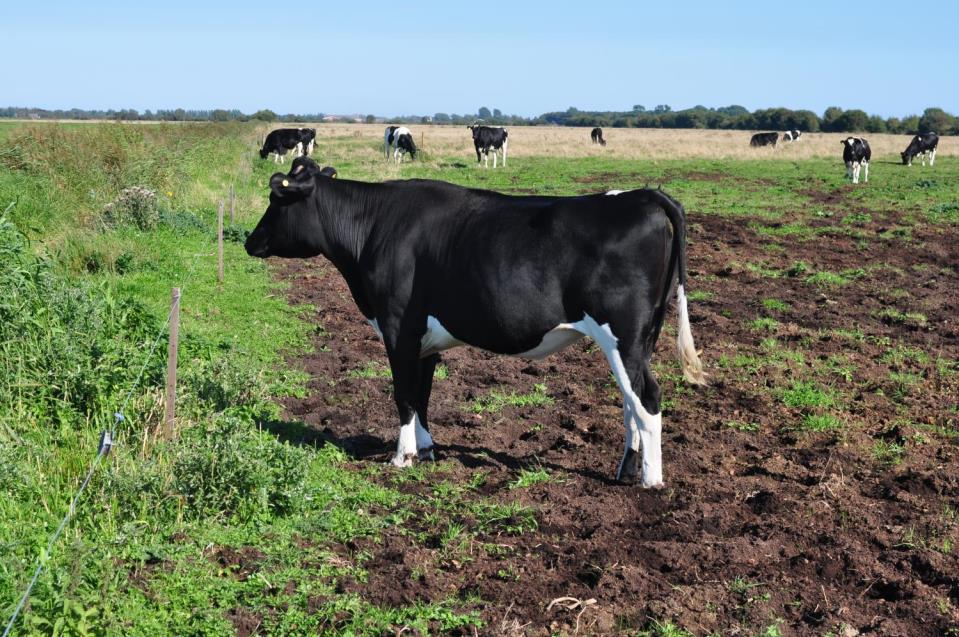 Dänemarken
…Grass von entwässertem Moor…
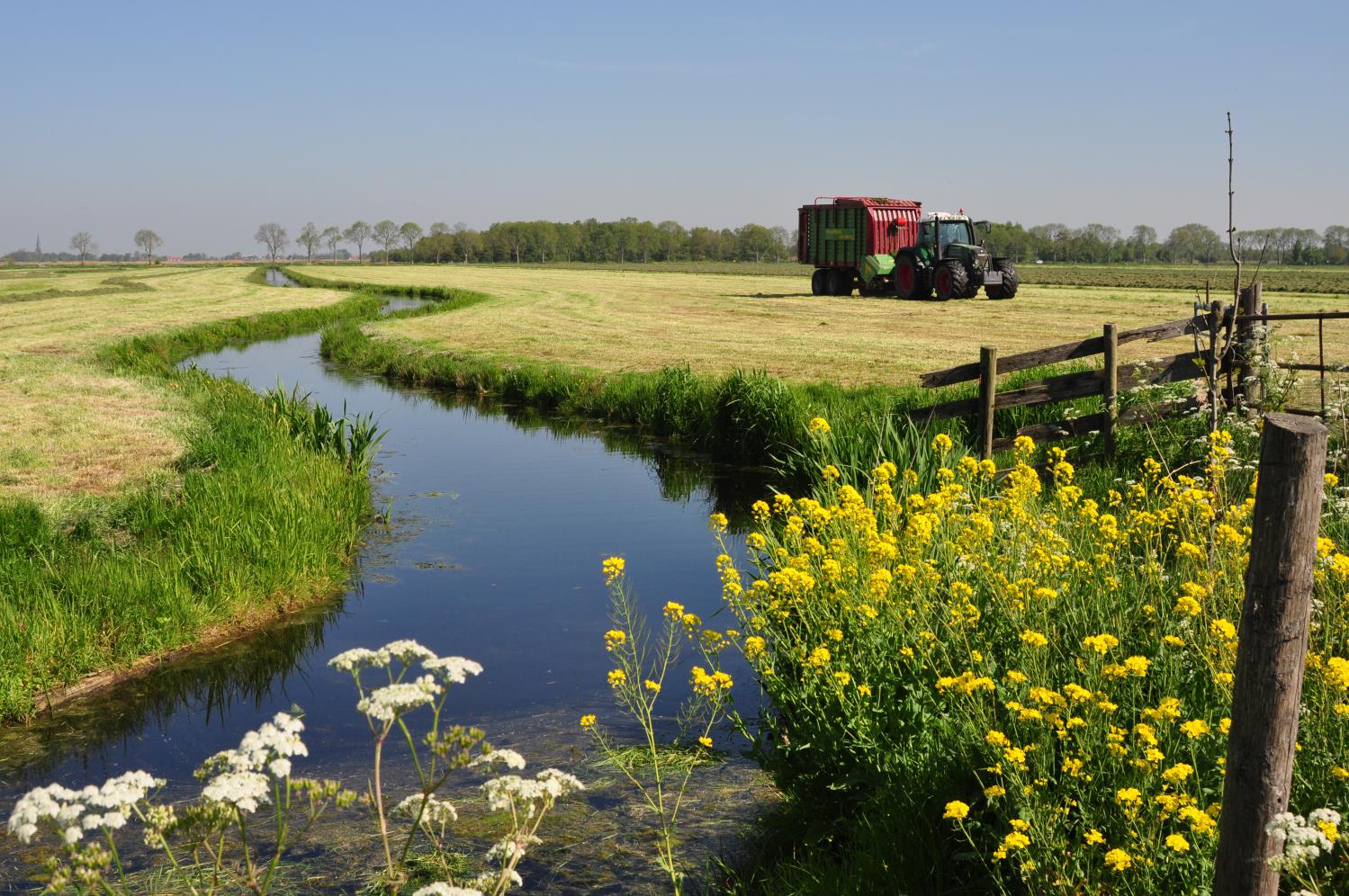 Niederlande
… Kartoffeln auf entwässertem Moor…
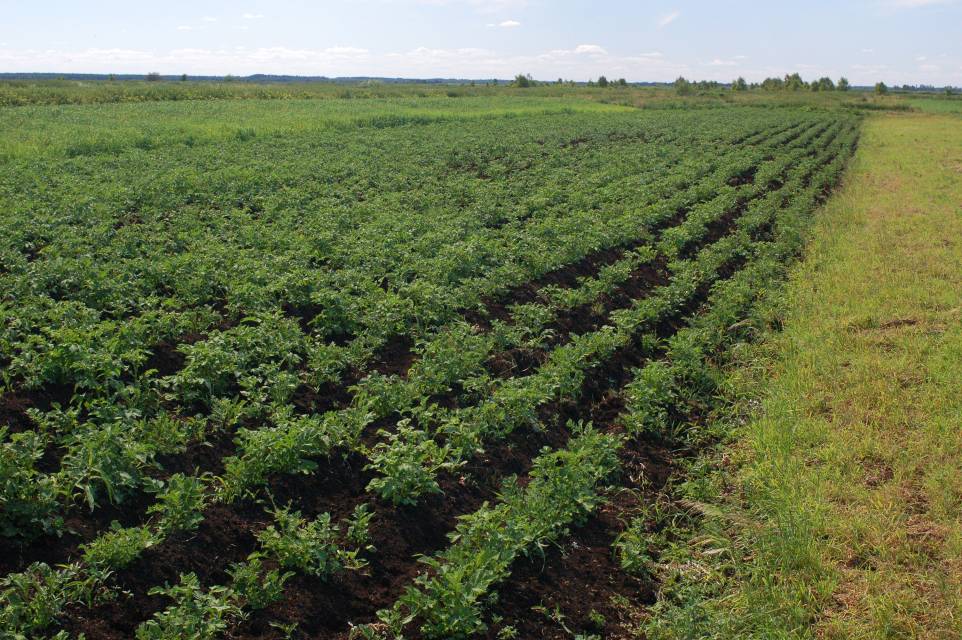 Ukraine
… Wälder auf entwässertem Moor….
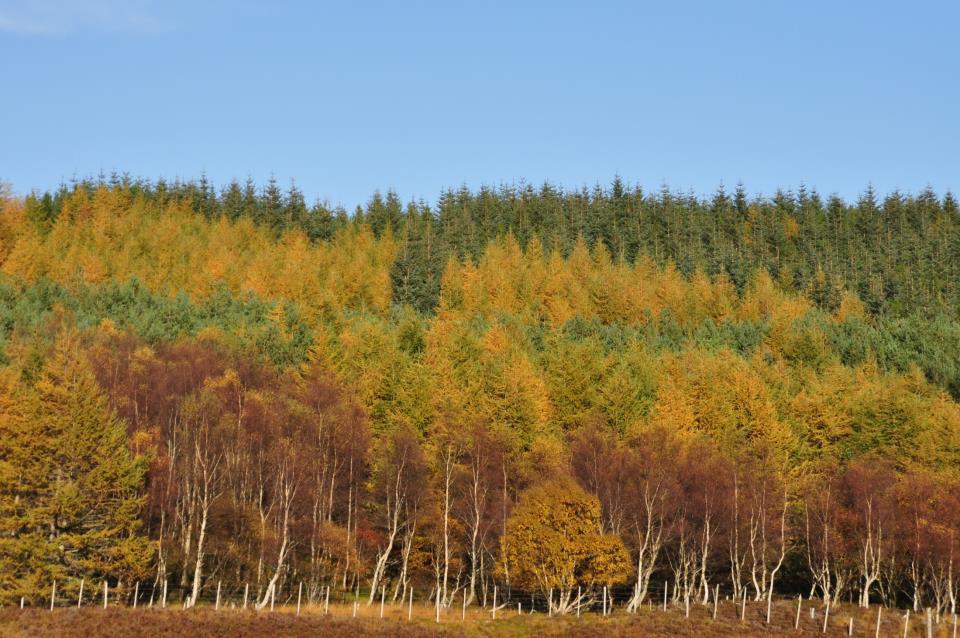 Schotland
Torf ist wie Atjar Tjampoer oder Spreewaldgurken: 
entfernst du das Wasser, rottet die organische Substanz weg
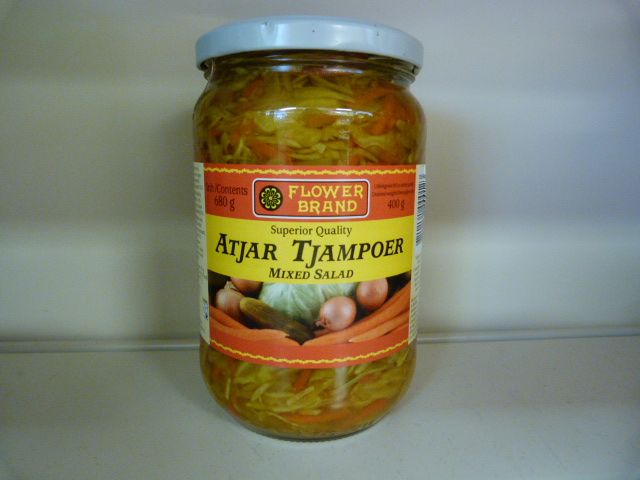 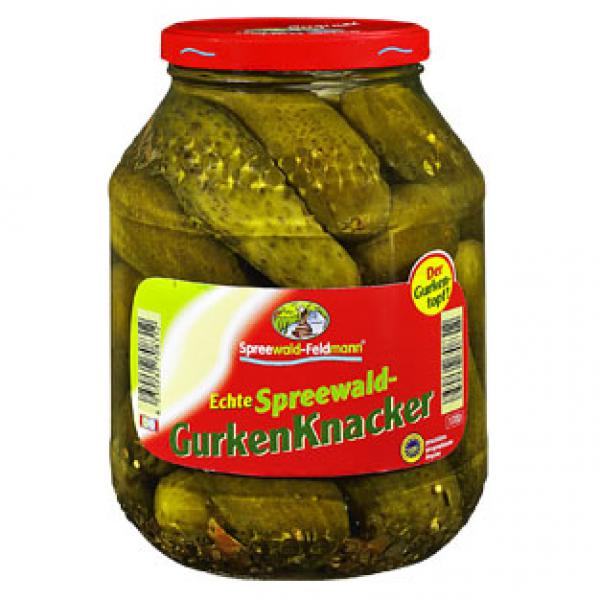 Tiefere Wasserstände  mehr Treibhausgasemissionen
10 =  5
Tiefentwässertes Grünland auf Moor:  THG-Emission von 29 T CO2-Äq Ha-1Jr-1  = 145.000 Km mit PKW
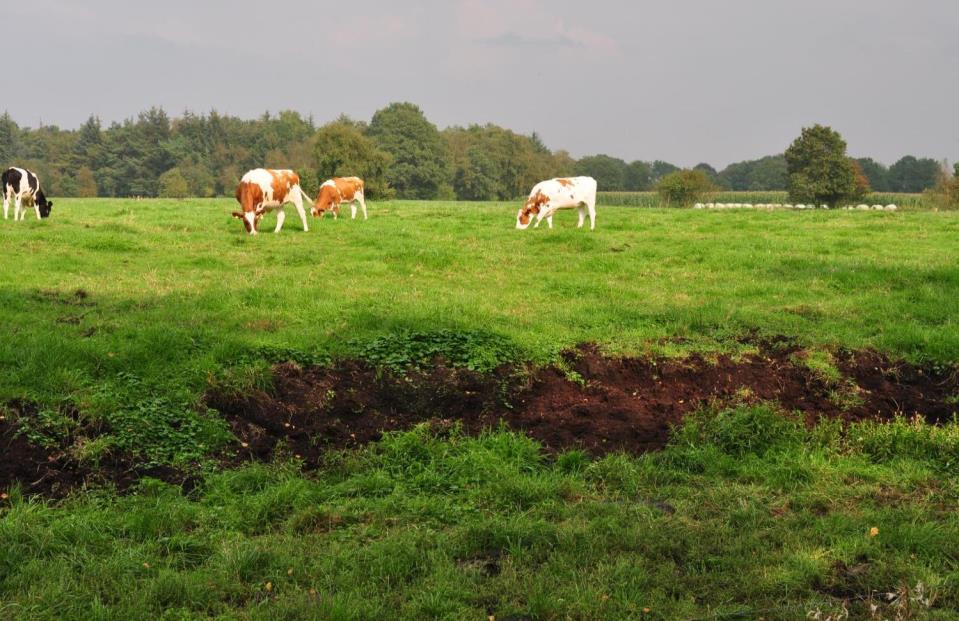 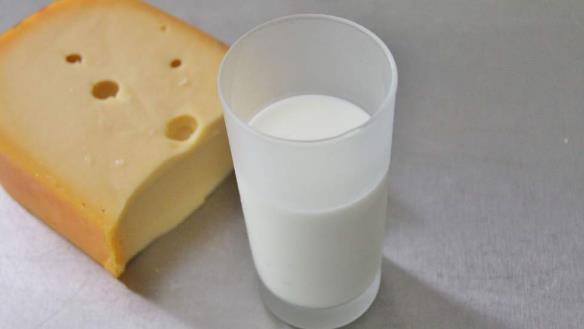 1 Kg Käse
 = 55 Kg CO2
1 L Milch
 = 2.4 L Benzin
Niedersachsen
Ein Acker auf Moor in Europa emittiert 37 T CO2e /ha/yr 
= mehr C als die produzierten Kartoffeln enthalten
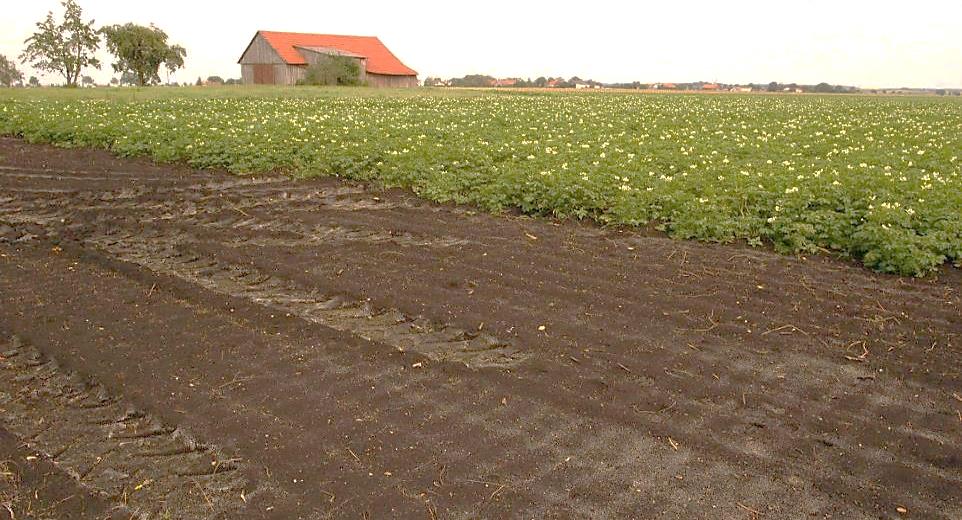 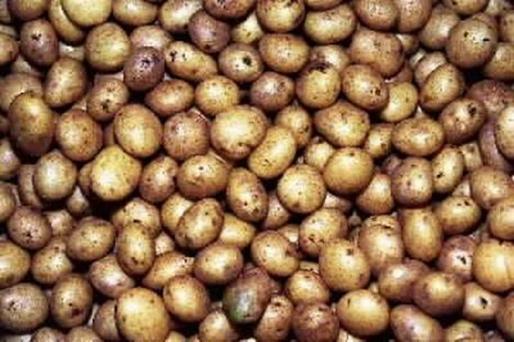 Moorsieglinden sind  fossile Rohstoffe…
Bayern
Die landwirtschaftlichen  Moore Deutschlands emittieren fast doppelt so viel CO2 als das 7. dreckigste Kraftwerk der Welt
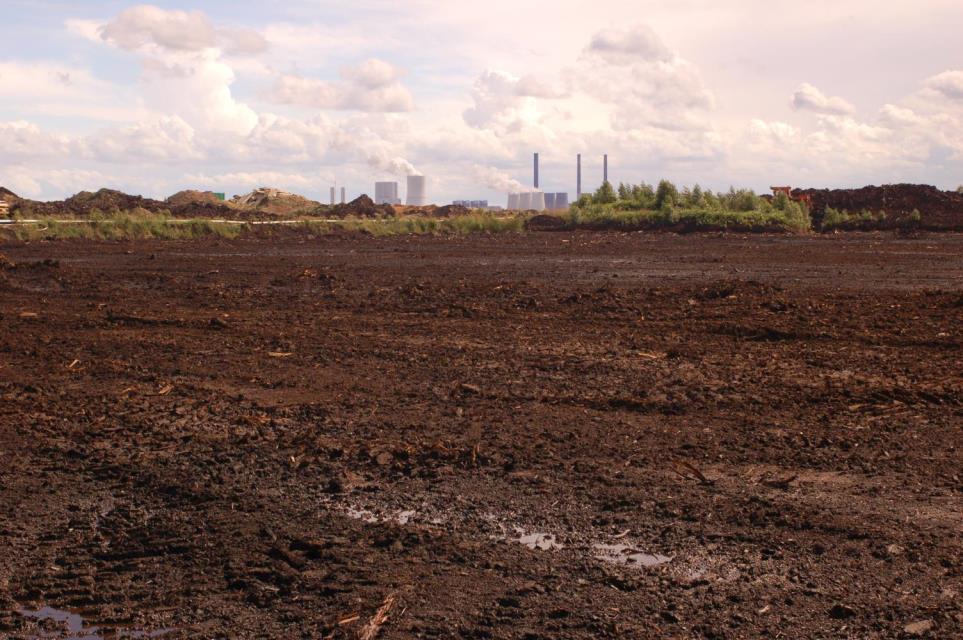 Brandenburg
Weltweit emittieren entwässerte Moore 2 Gigatons CO2 Jr-1, d.h. 0.4 % des Landes produziert 5% aller globalen Emissionen
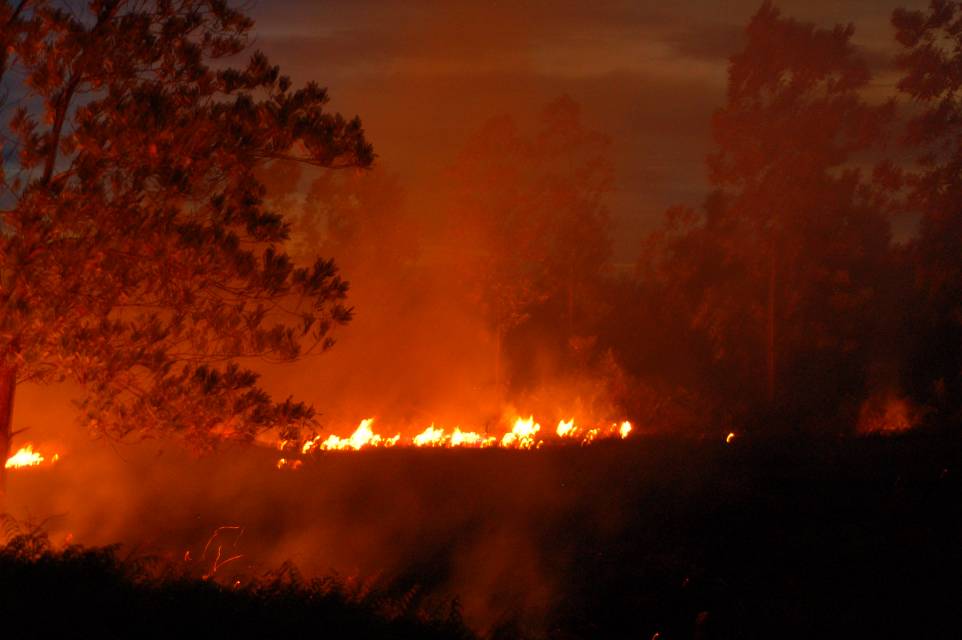 Und in manchen Jahren viel mehr…
Indonesien führt weltweite Rangliste von Mooremittenten,
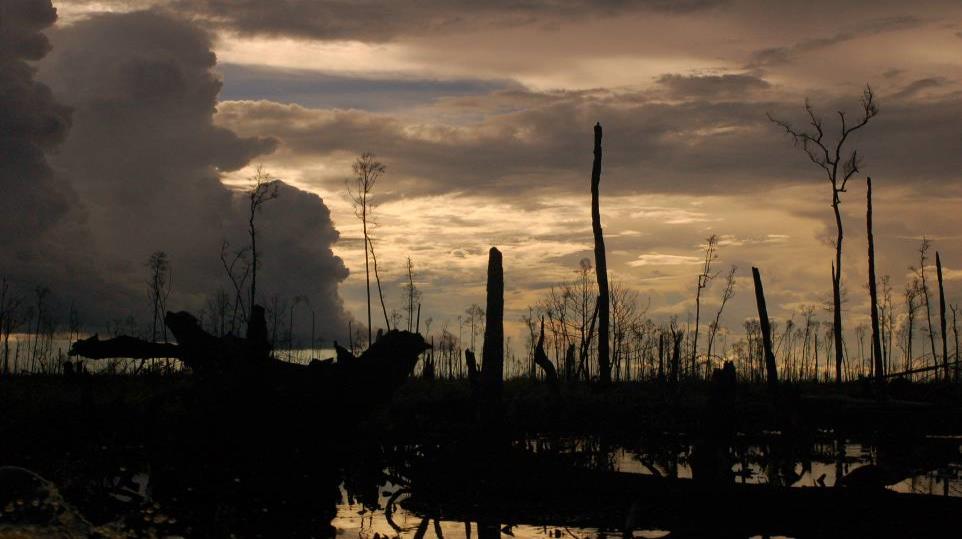 Indonesien
Aber EU ist ein guter 2e…, und Deutschland 1e in der EU…
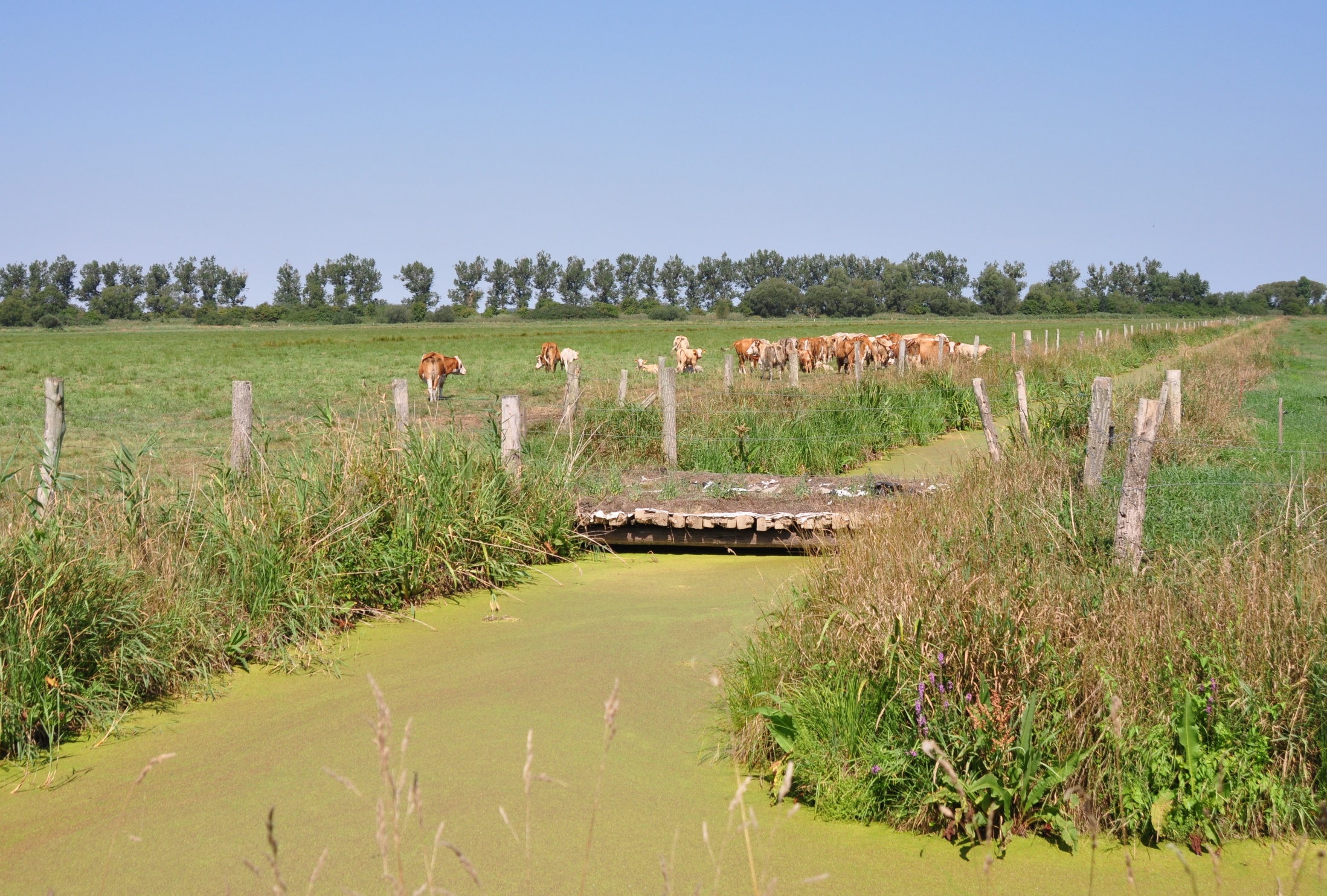 Vorpommern
Landwirtschaftliche Moornutzung in Deutschland: 
Wenig Land (7%) verursacht viel Emissionen (36%)
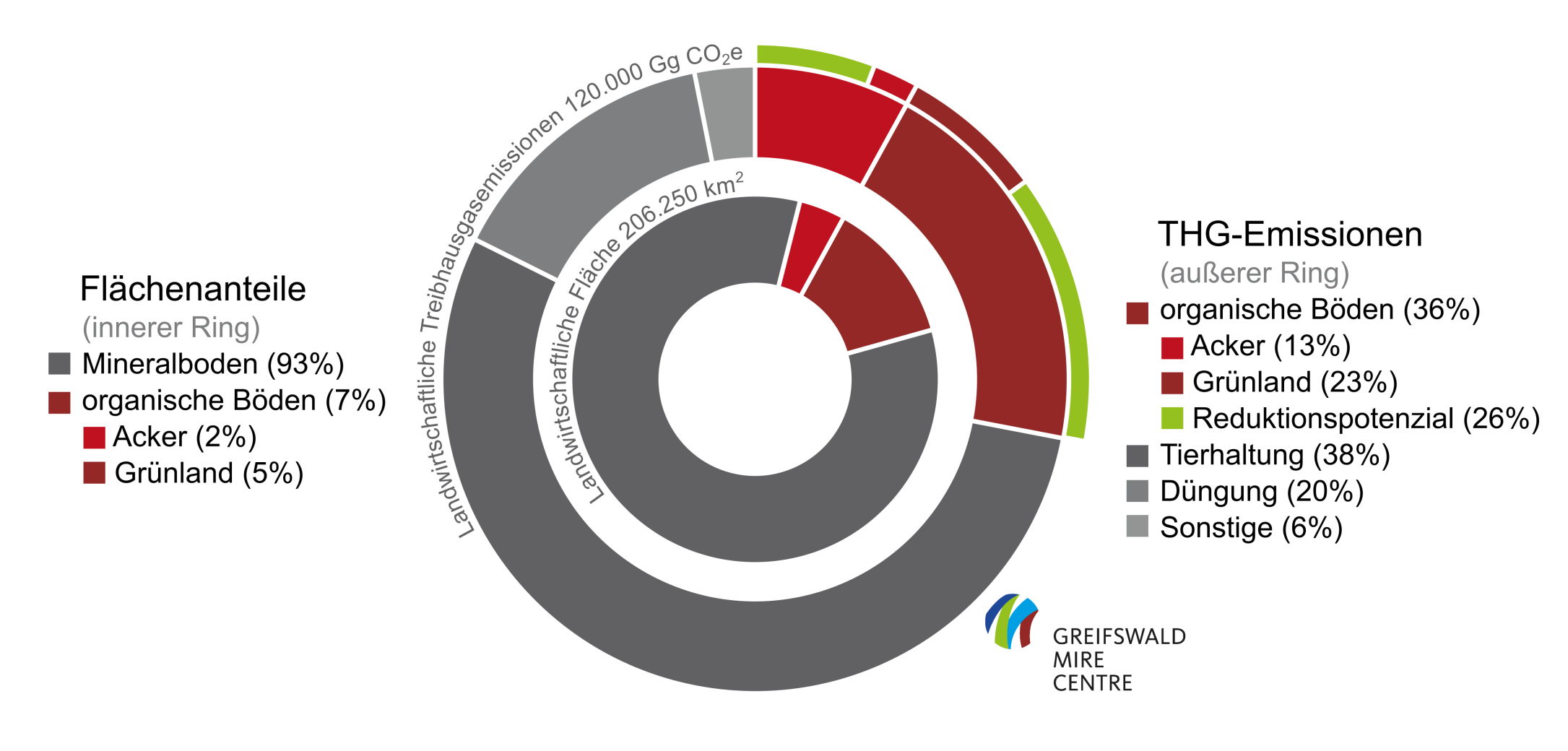 Die deutsche Moorlandwirtschaft verursacht € 5,4 Milliarde Klimaschäden pro Jahr … mit 300 Million EU- Subvention (CC)
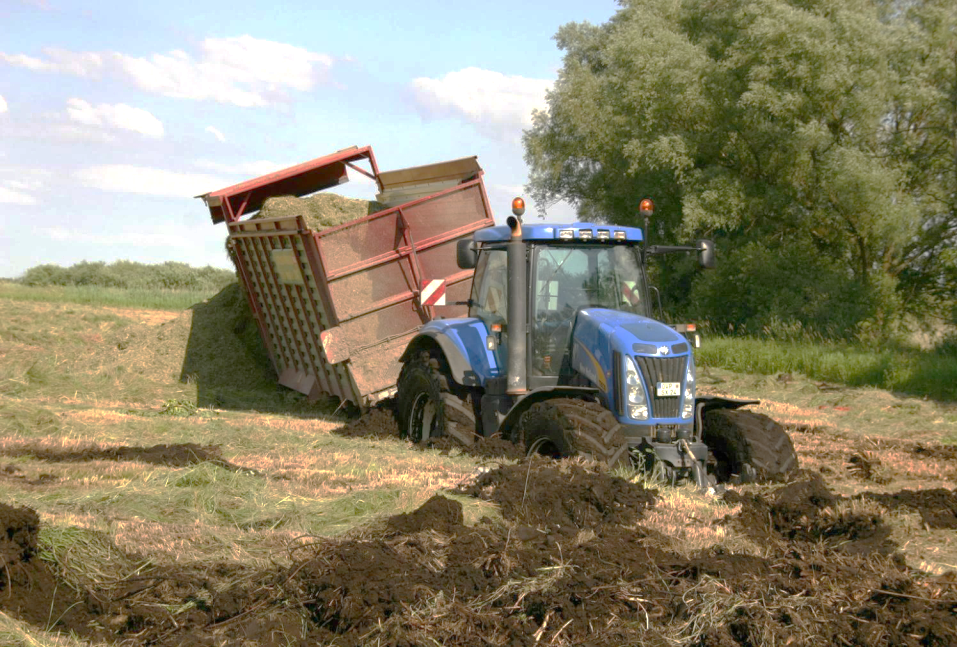 Vorpommern
Maik Stegmann
„Biogas“ von Mais auf Moor verursacht pro Joule Energie 8x mehr Klimaschade als Braunkohle… mit EEG-Förderung
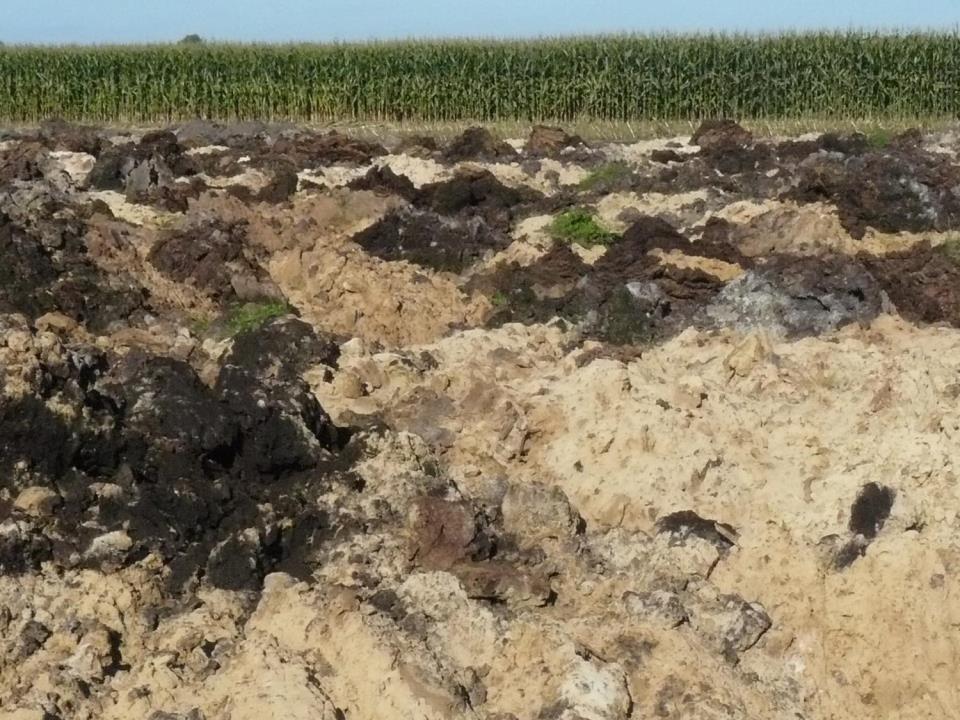 Schlimmer als Palmöl vom Moor…
Greta Gaudig
Niedersachsen
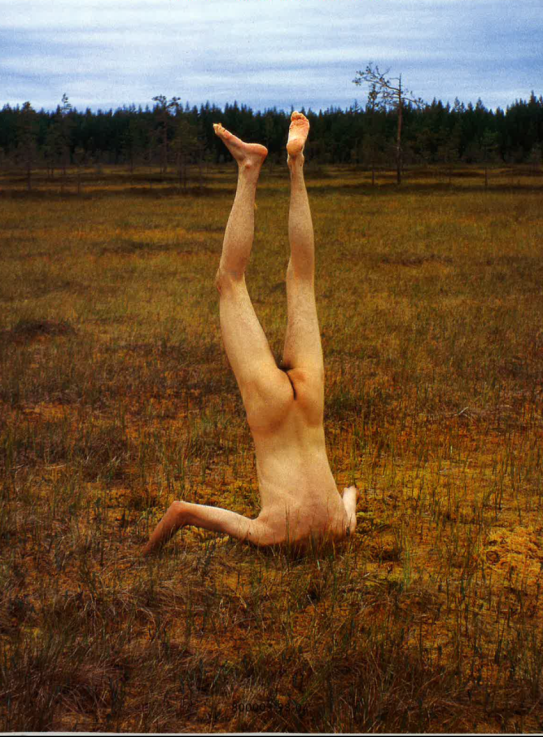 Das Verursacherprinzip wird auf den Kopf gestellt:

Wir bezahlen dafür dass massivst Klimaschäden verursacht werden

… und frustrieren damit vernünftige Lösungen
Problem: unsere Landkultur hat eine Halbwüste als Wiege …
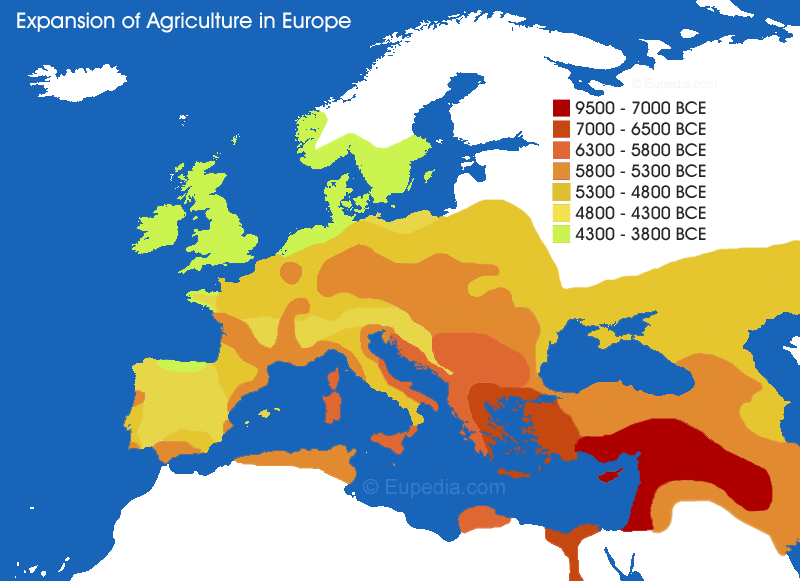 und meint seitdem, dass produktives Land trocken sein muss
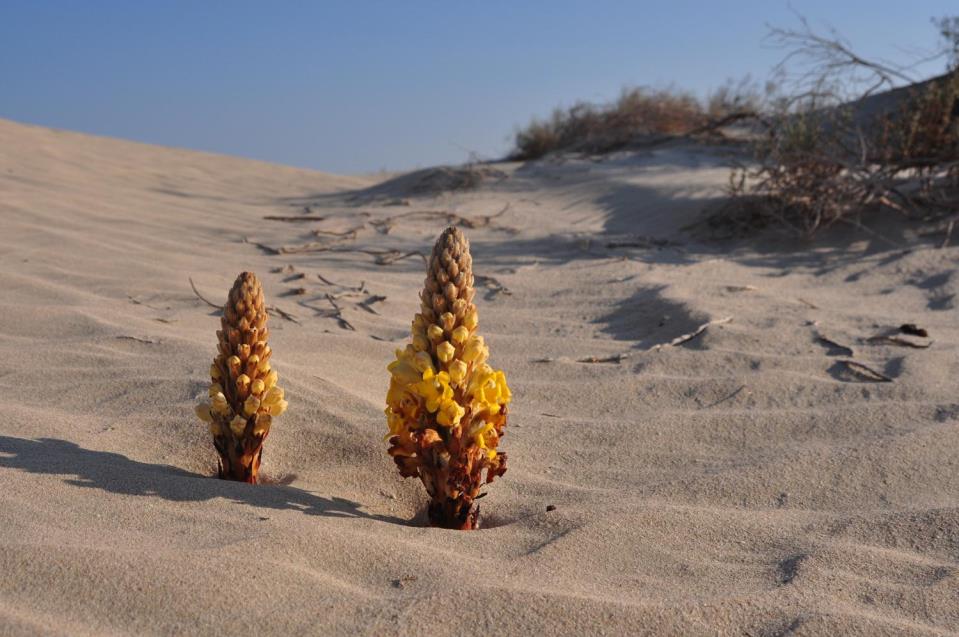 Qatar
…und der Boden dauernd in Bewegung…
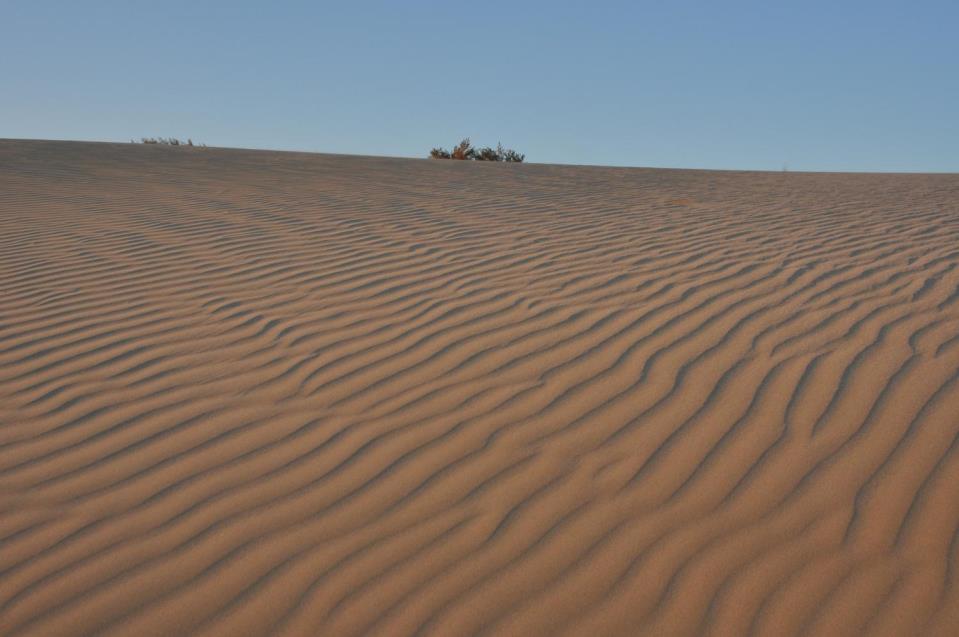 Qatar
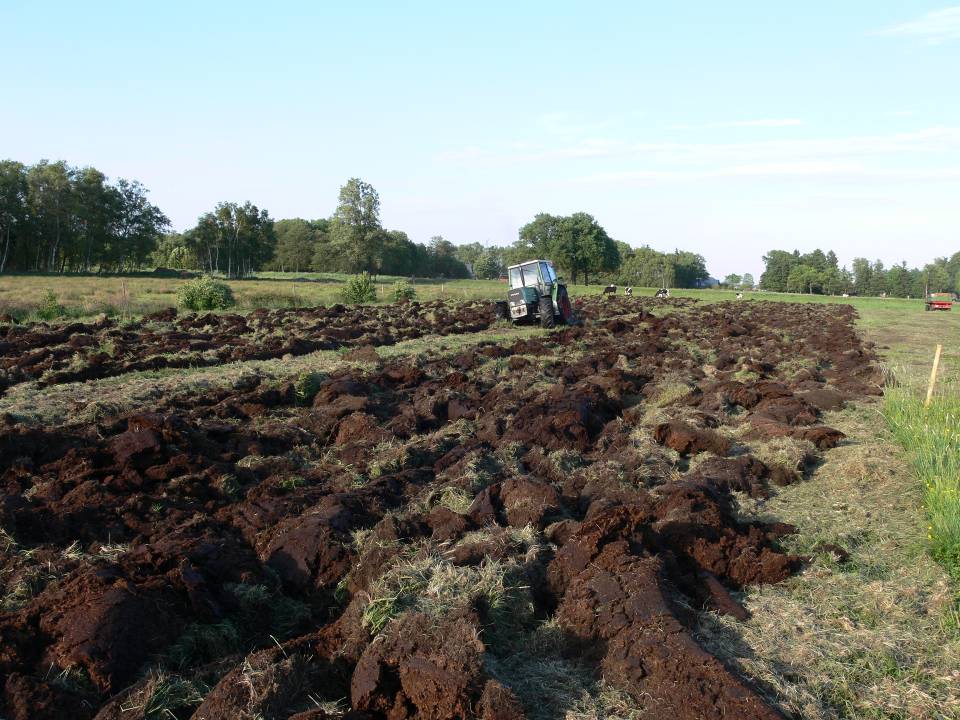 …Illusionen, die wir weltweit auf Moorböden anwenden…
Niedersachsen
Greta Gaudig
mit Wüstenpflanzen auf entwässertem  Moor: Aloe vera…
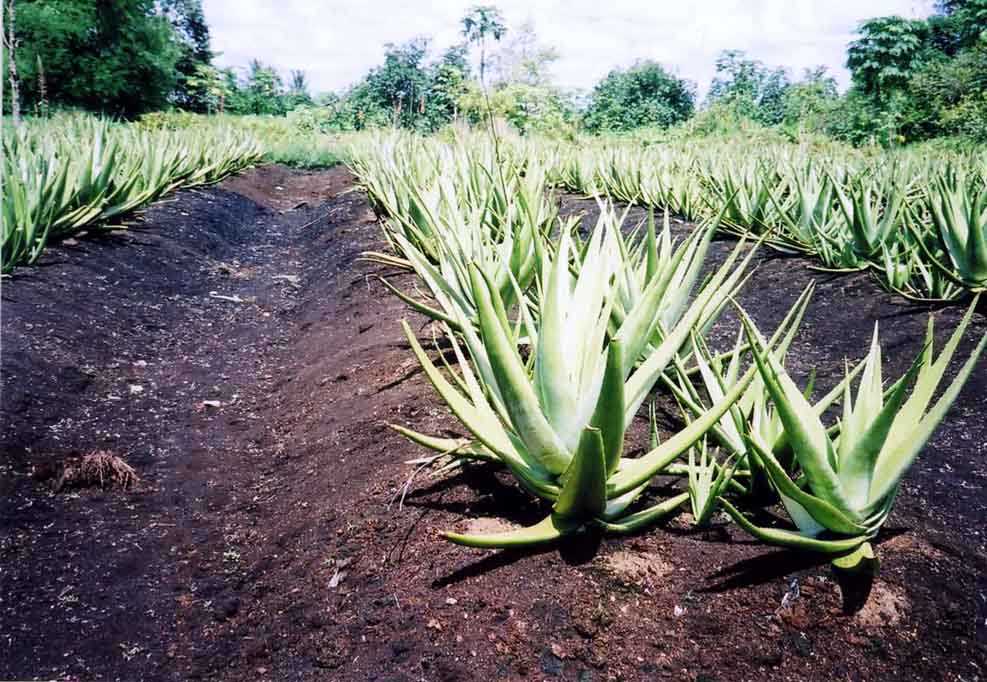 Kalimantan
Bostang  Radjagukguk
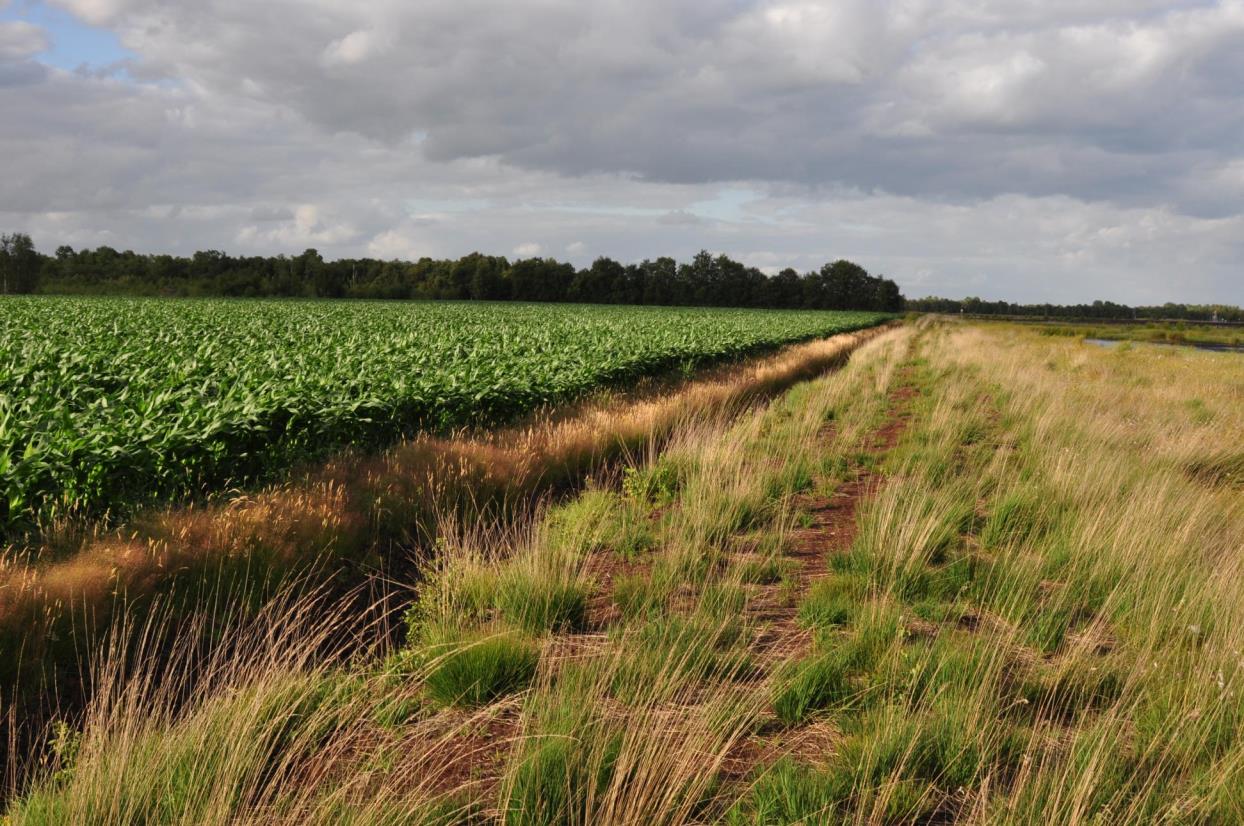 … oder subaridem Mais auf entwässertem Moor…
Niedersachsen
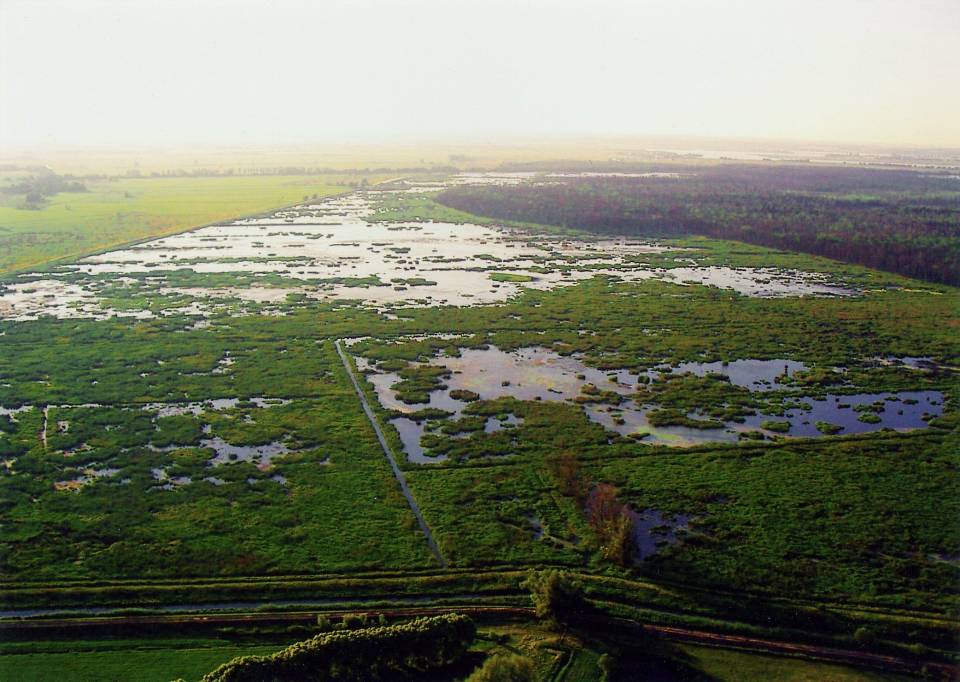 Moorwiedervernässung löst die Klimaprobleme
Vorpommern
Moorwiedervernässung in Europe war bisher fokussiert auf verlassene, unproduktive Moorflächen mit wenig Emissionen
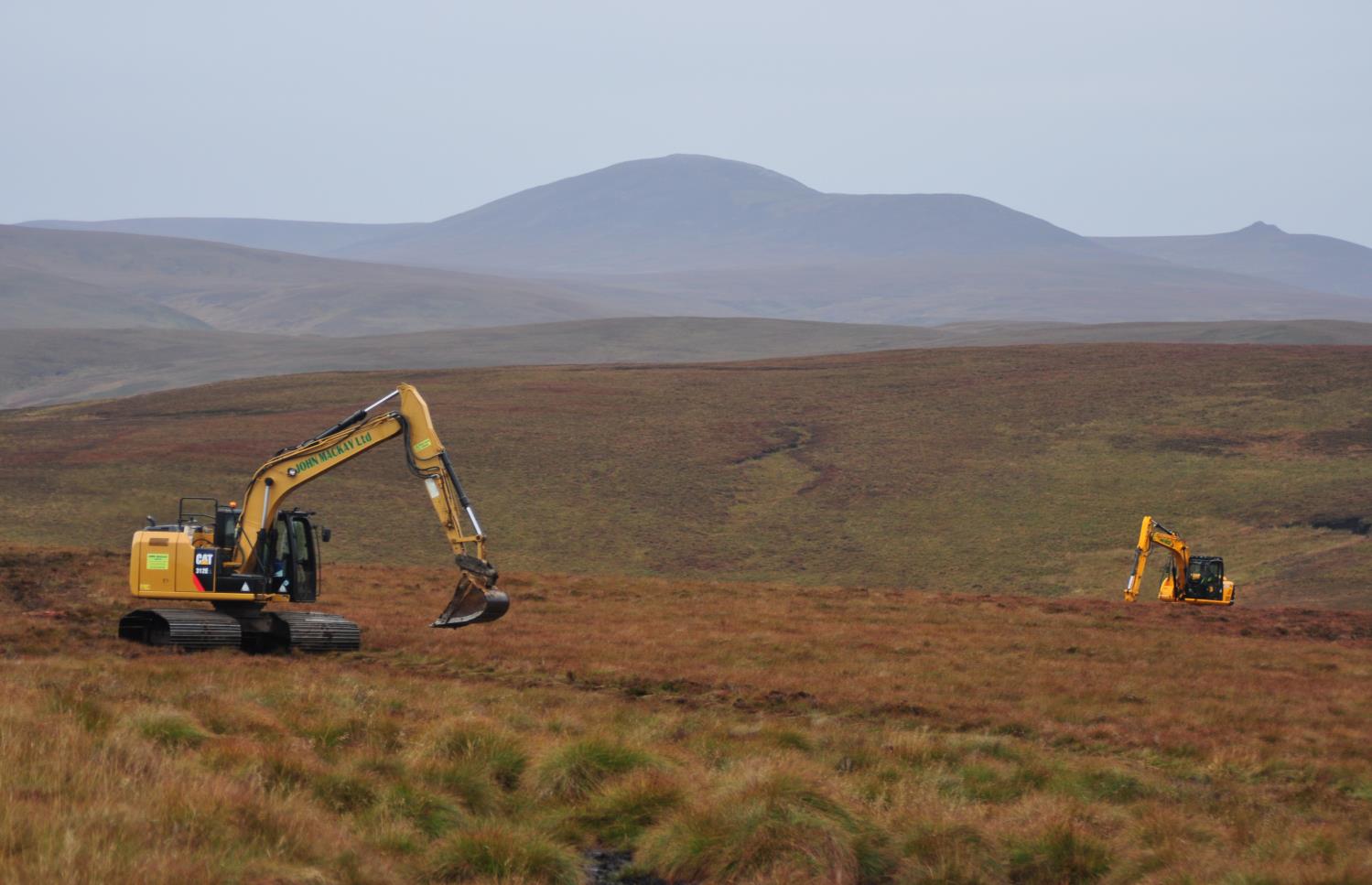 Schotland
Stattdessen müssen wir auch zum Kern der Sache: hochproduktive, tiefentwässerte Moorflächen!
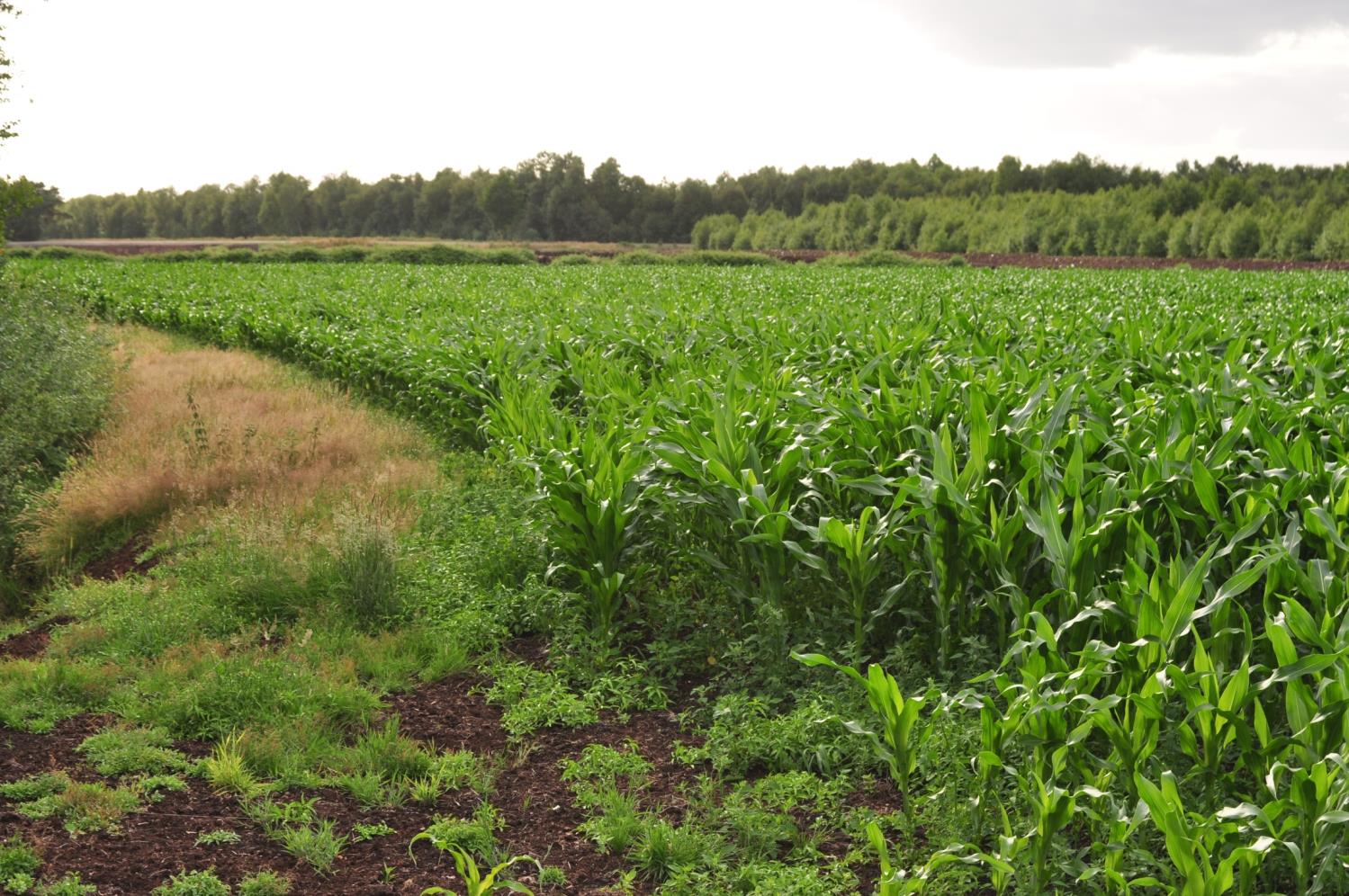 Niedersachsen
Deutschland hat 1.8 Mio ha Moor- und Anmoorböden  bis 2050 pro Jahr 50.000 Ha wiedervernässen…
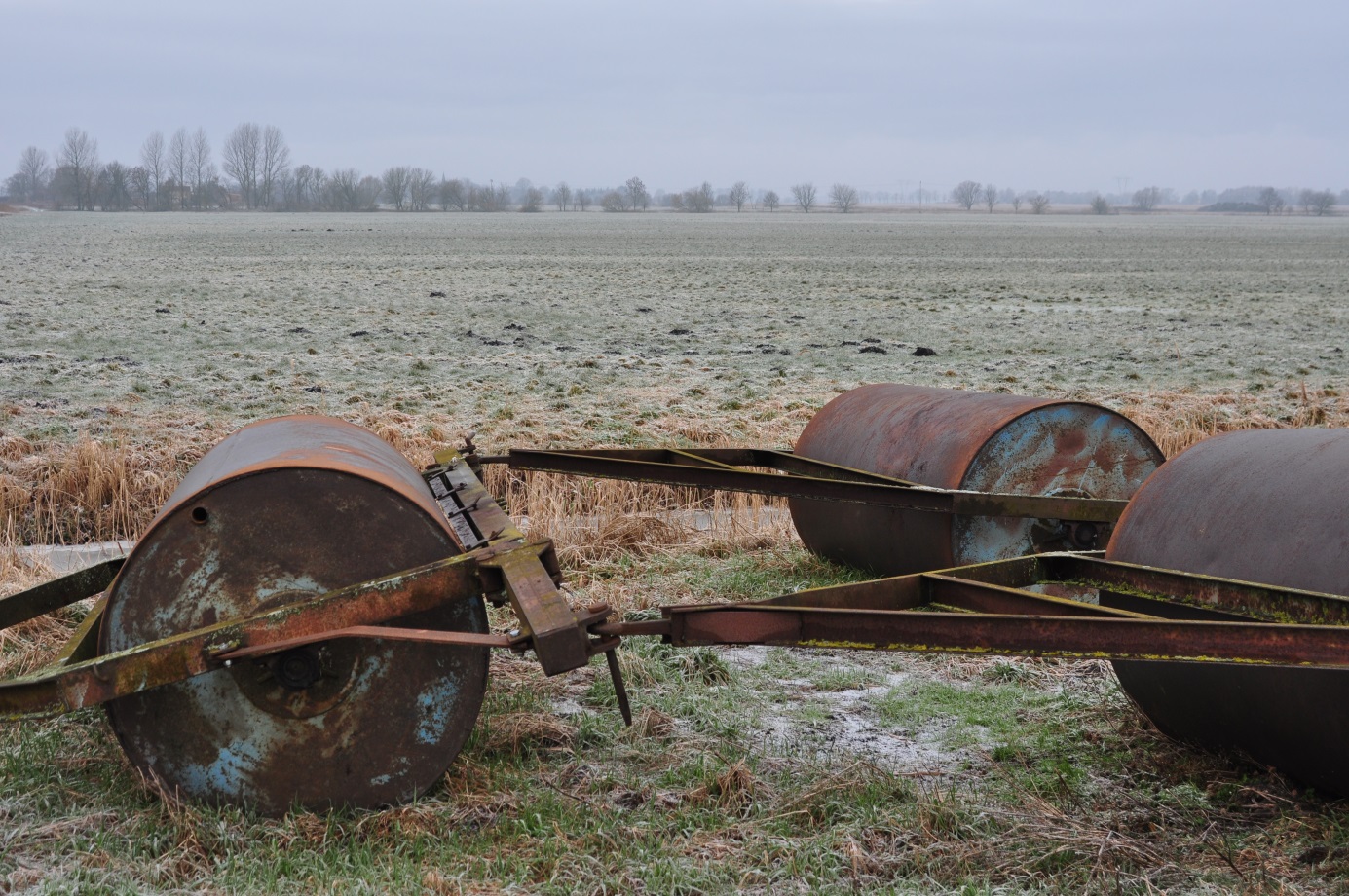 Vorpommern
Aber wir können nicht alle Moorflächen fluten und aus der Produktion nehmen, nicht in Europa, nicht in der Welt
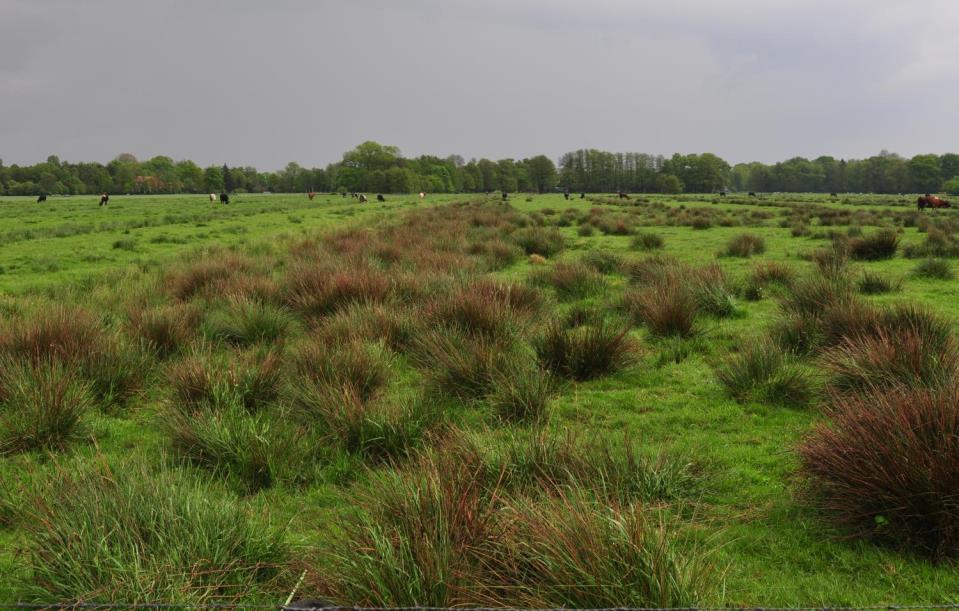 Niedersachsen
Wir müssen die Wirtschaftsflächen auf Moor wiedervernässen mit Erhalt der Produktionsfunktion
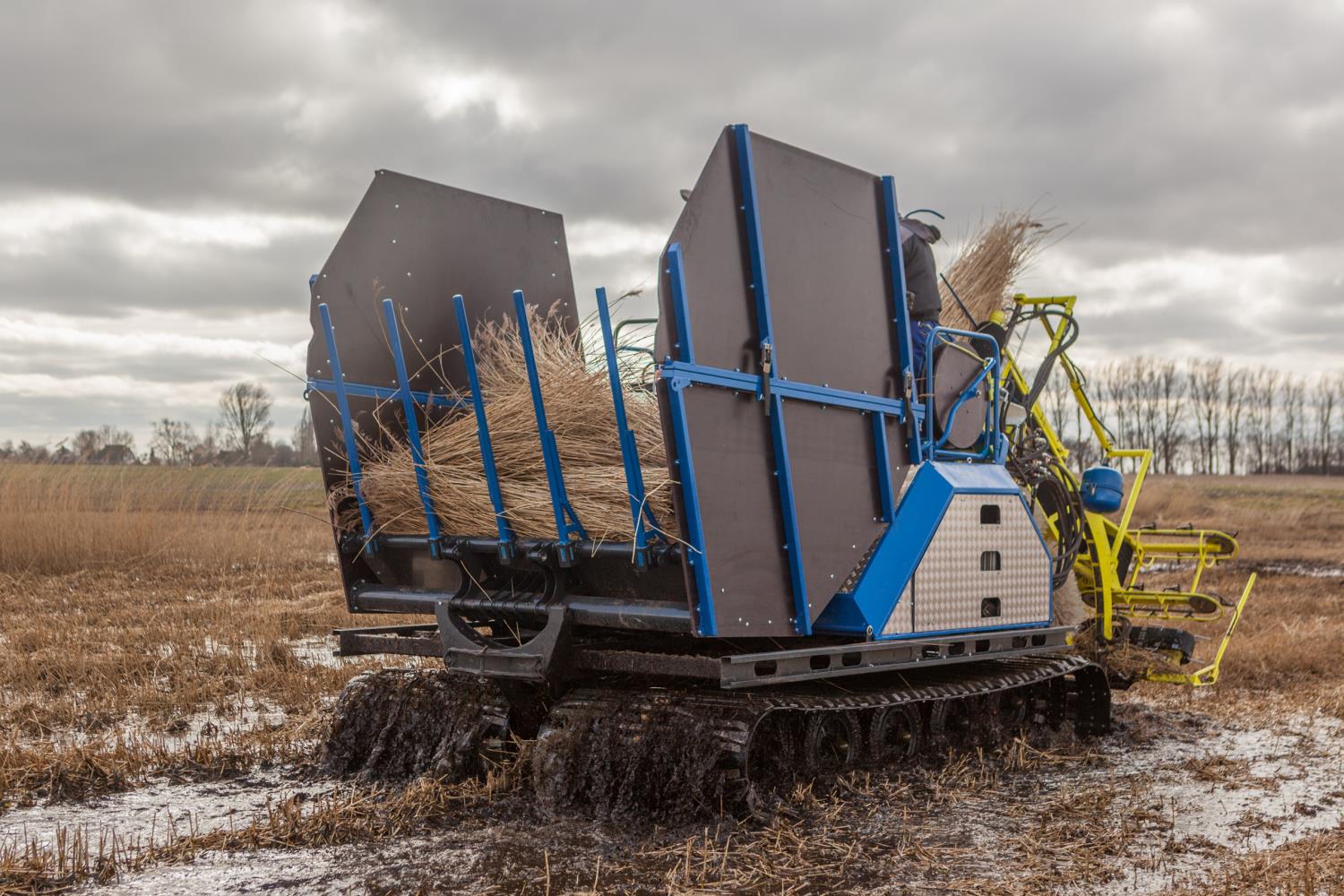 Paludikultur!
Vorpommern
Tobias Dahms, lensescape.org
Schilf: Torfbildung und hochwertige Baumaterialien…
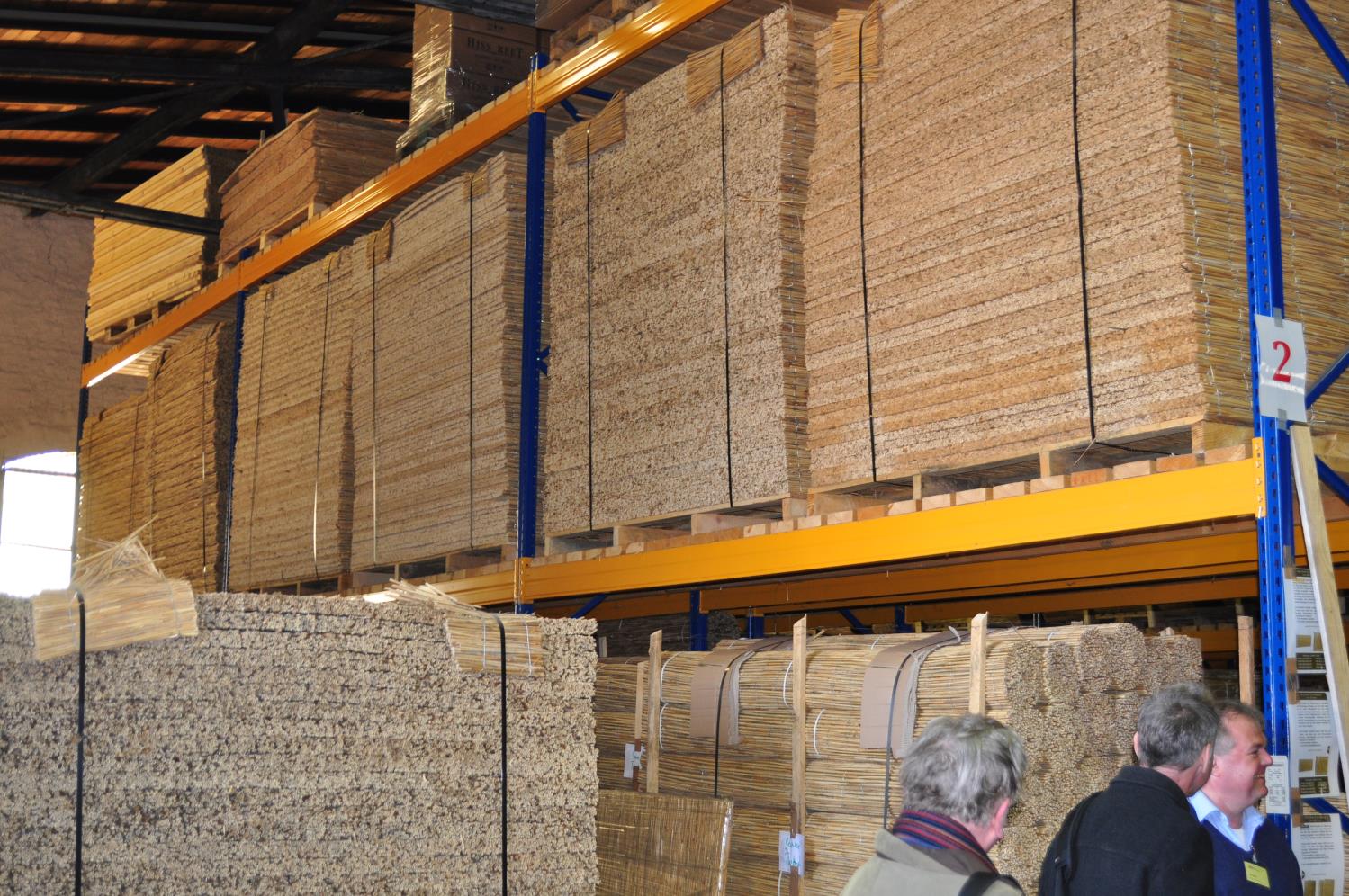 Schleswig-Holstein
Erle: Torfbildung und Holz für Möbel und Furnier…
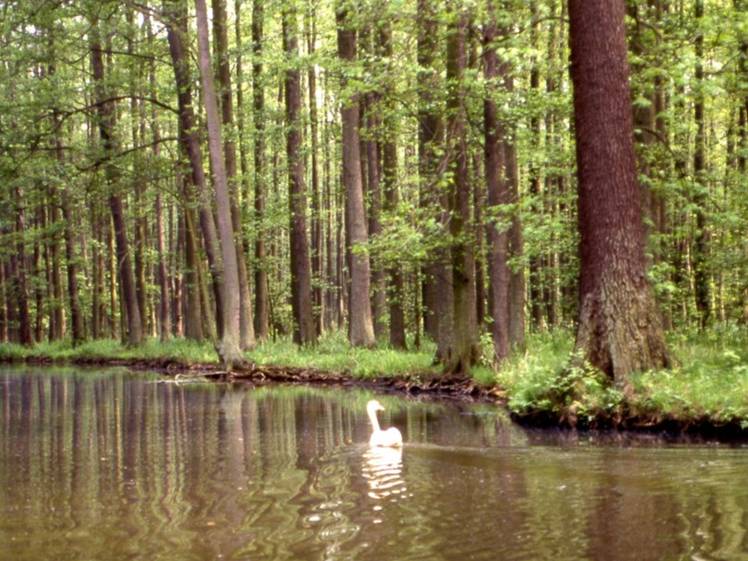 Brandenburg
Michael Succow
Rohrkolben: für Bauplatten und Isolation…
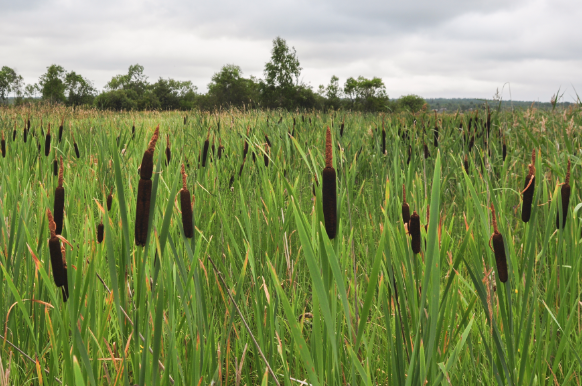 Bayern
Biomasse: für Wärme und Energie…
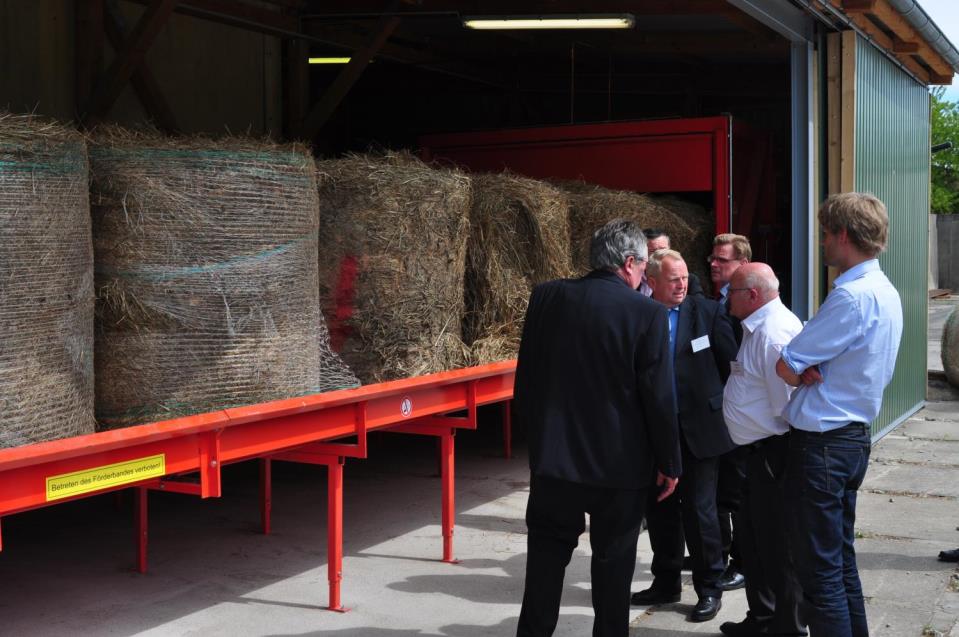 Mecklenburg
Torfmoos: zum Ersatz vom fossilen Torf…
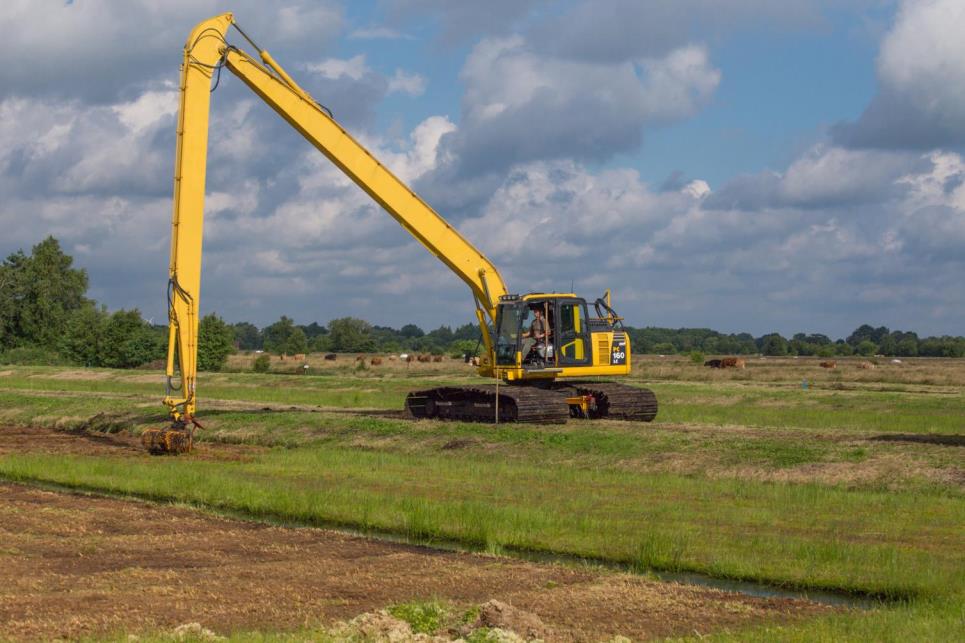 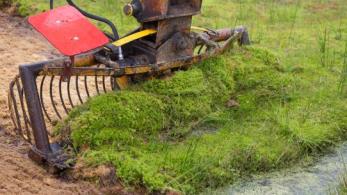 Niedersachsen
Tobias Dahms, lensescape.org
Wasserbüffel: für Fleisch und Mozerella ;-)
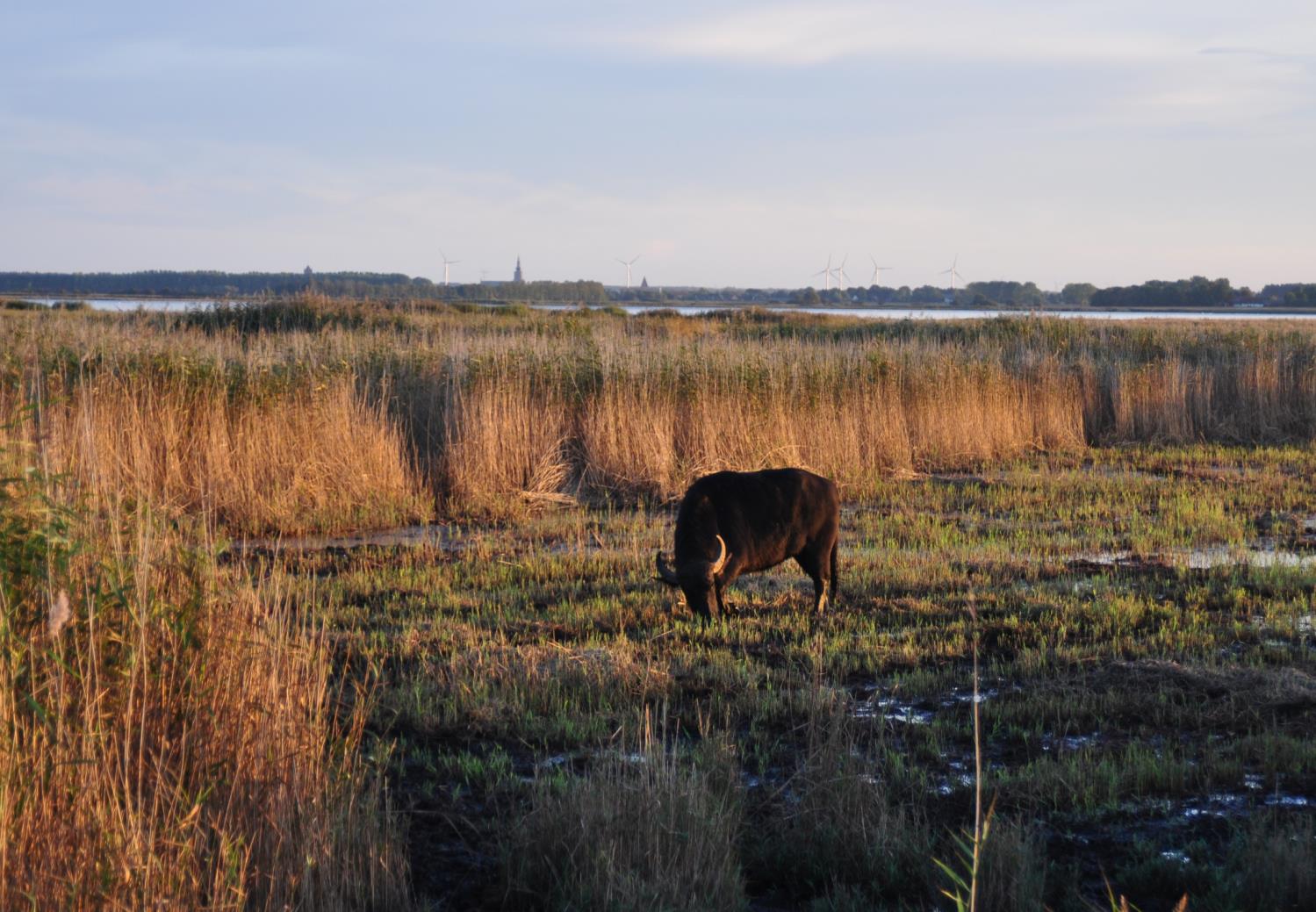 Vorpommern
Deutschland: bis 2050 pro Jahr 50.000 Ha wiedervernässen… 
Illusorisch, naiv…?
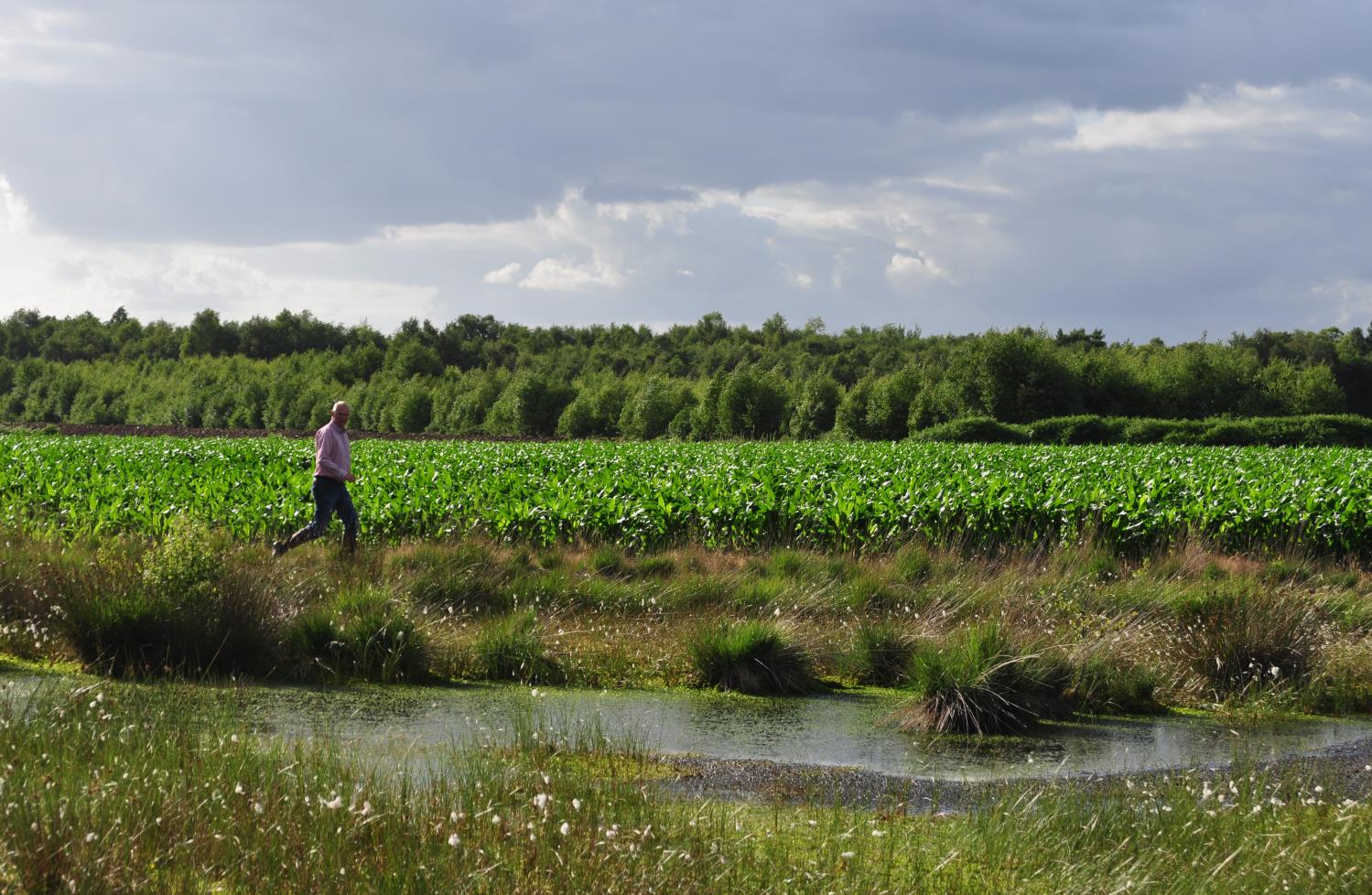 Niedersachsen
Finland hat in den 1970s jedes Jahr 300.000 ha entwässert!
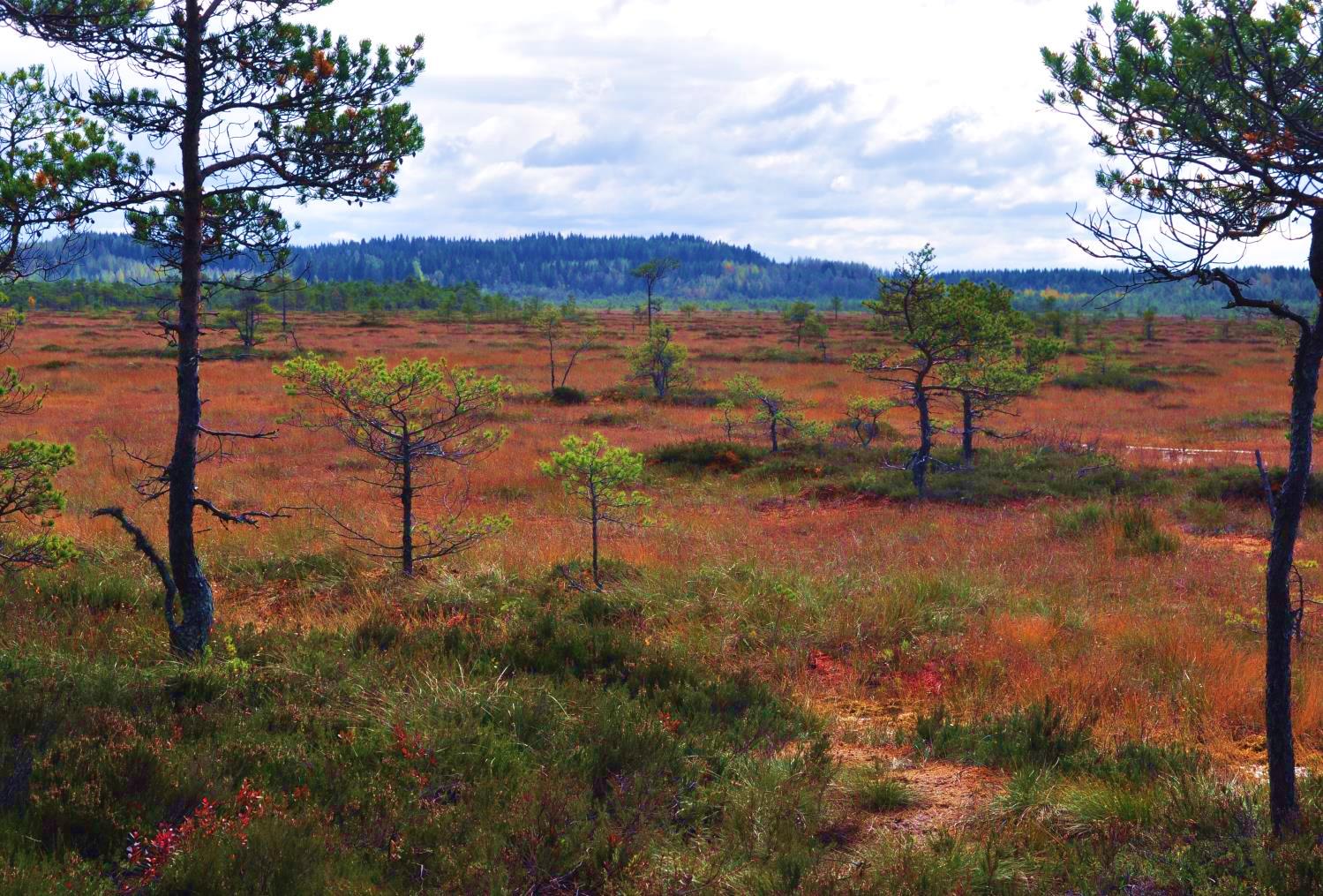 Finland
Indonesien hat 2017 - 2018 670.000 Ha Moor wiedervernässt, d.h. mehr als ganz Europa in ihrer ganzen Geschichte
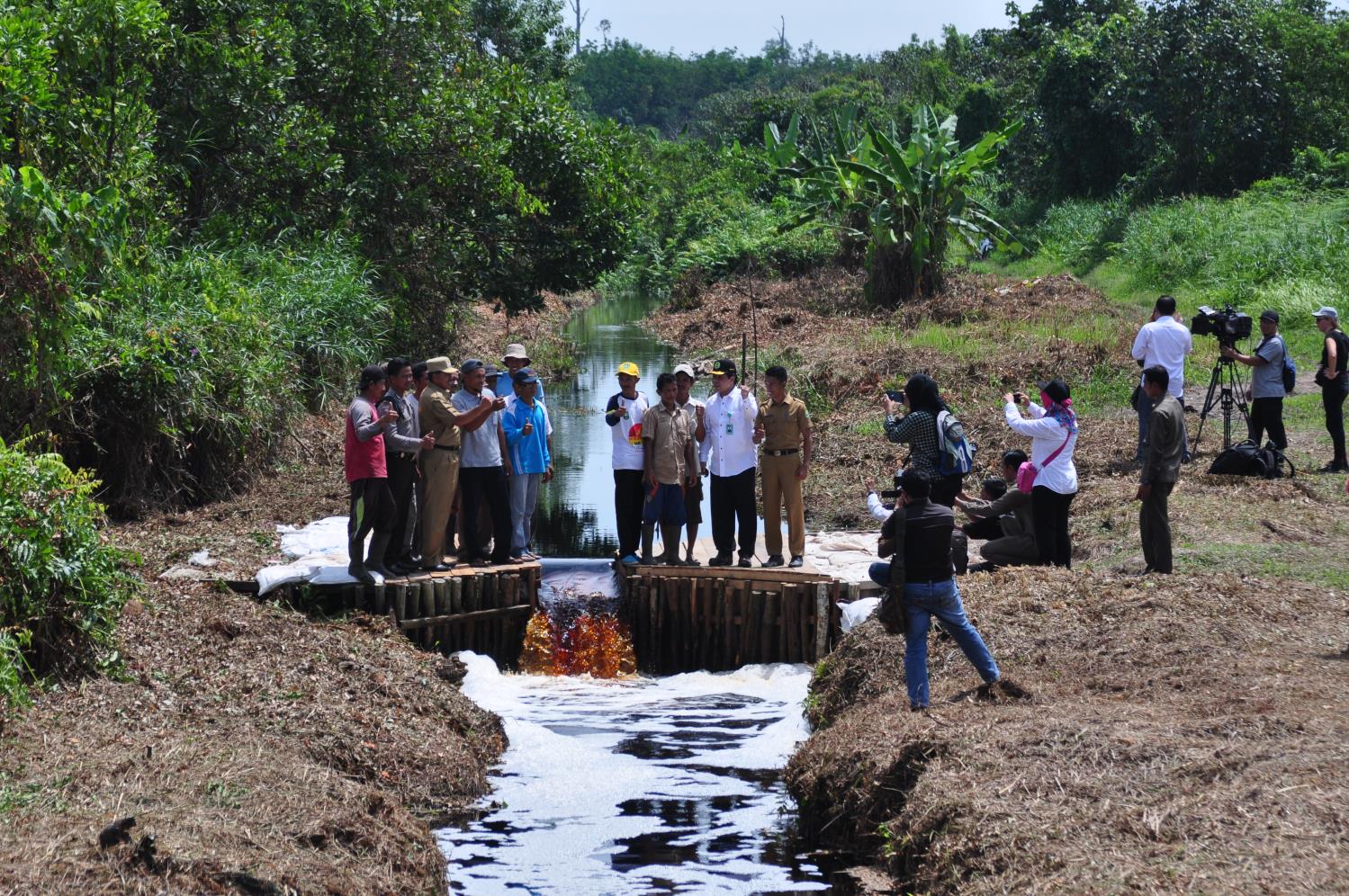 Sumatra
Wir leben zum besten Zeitpunkt der Erdgeschichte am besten Ort der Welt: wenn wir es nicht schaffen,  wer dann?
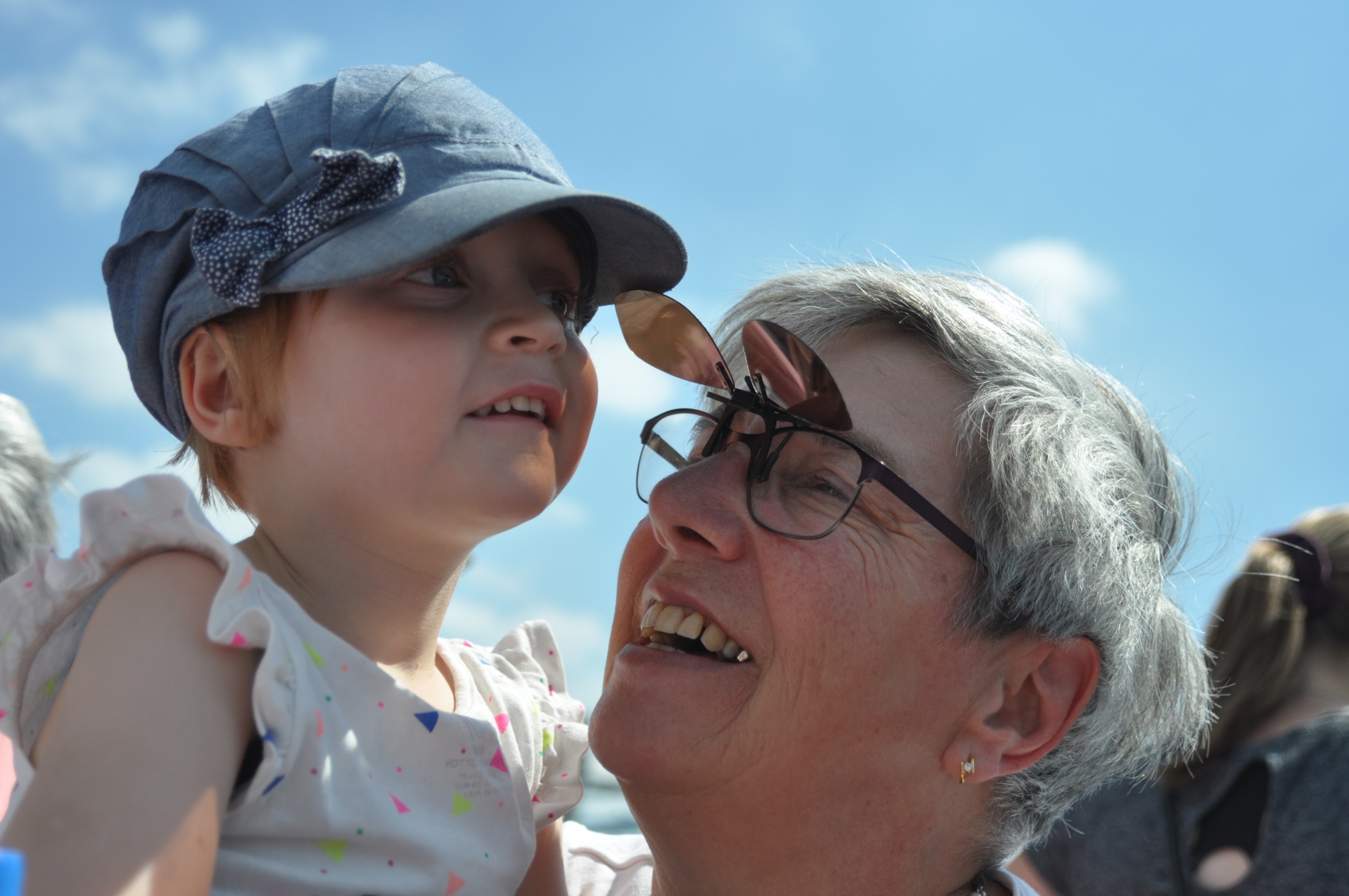 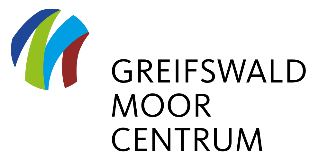 Transformationspfad für Moore in Deutschland
2030
2040
2050
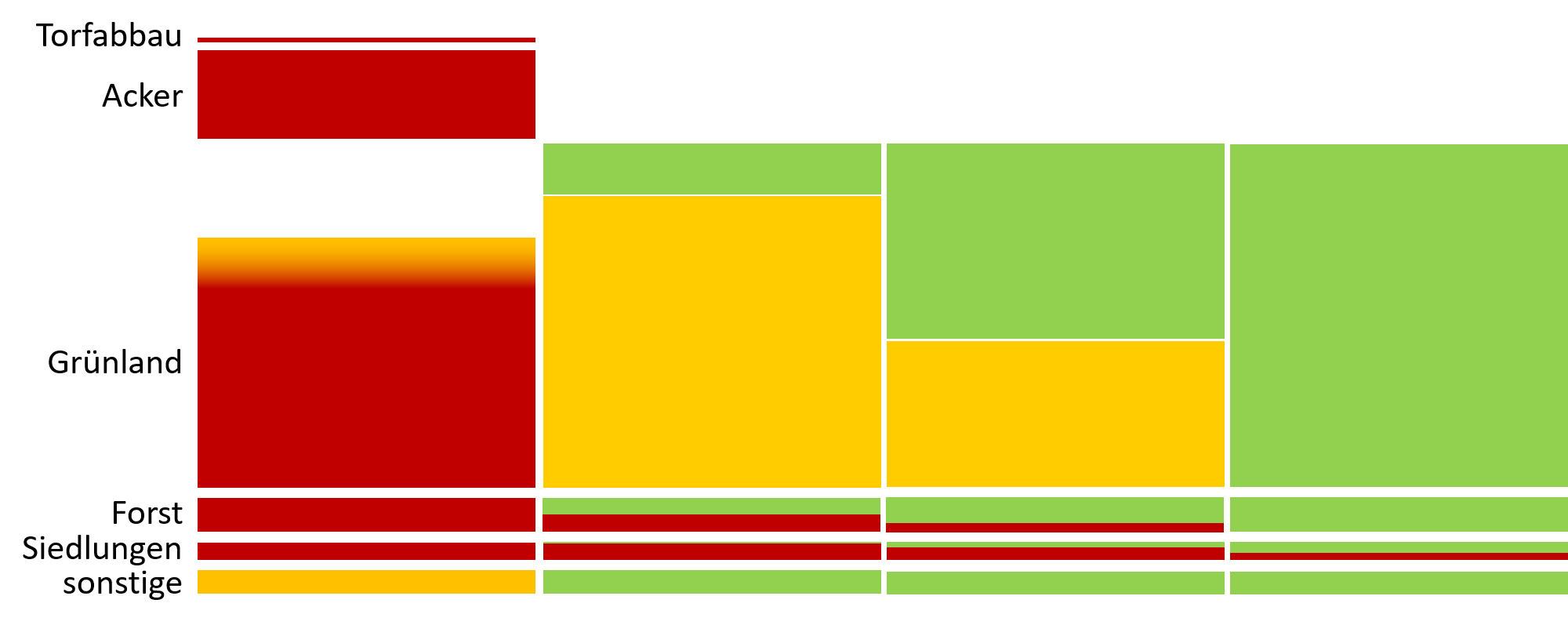 Torfabbau
Ackerbau
Grünland
Wald
Siedlungen
Rest
• trocken
• feucht
• naß
Aber was mit Methan (CH4) nach Wiedervernässung?
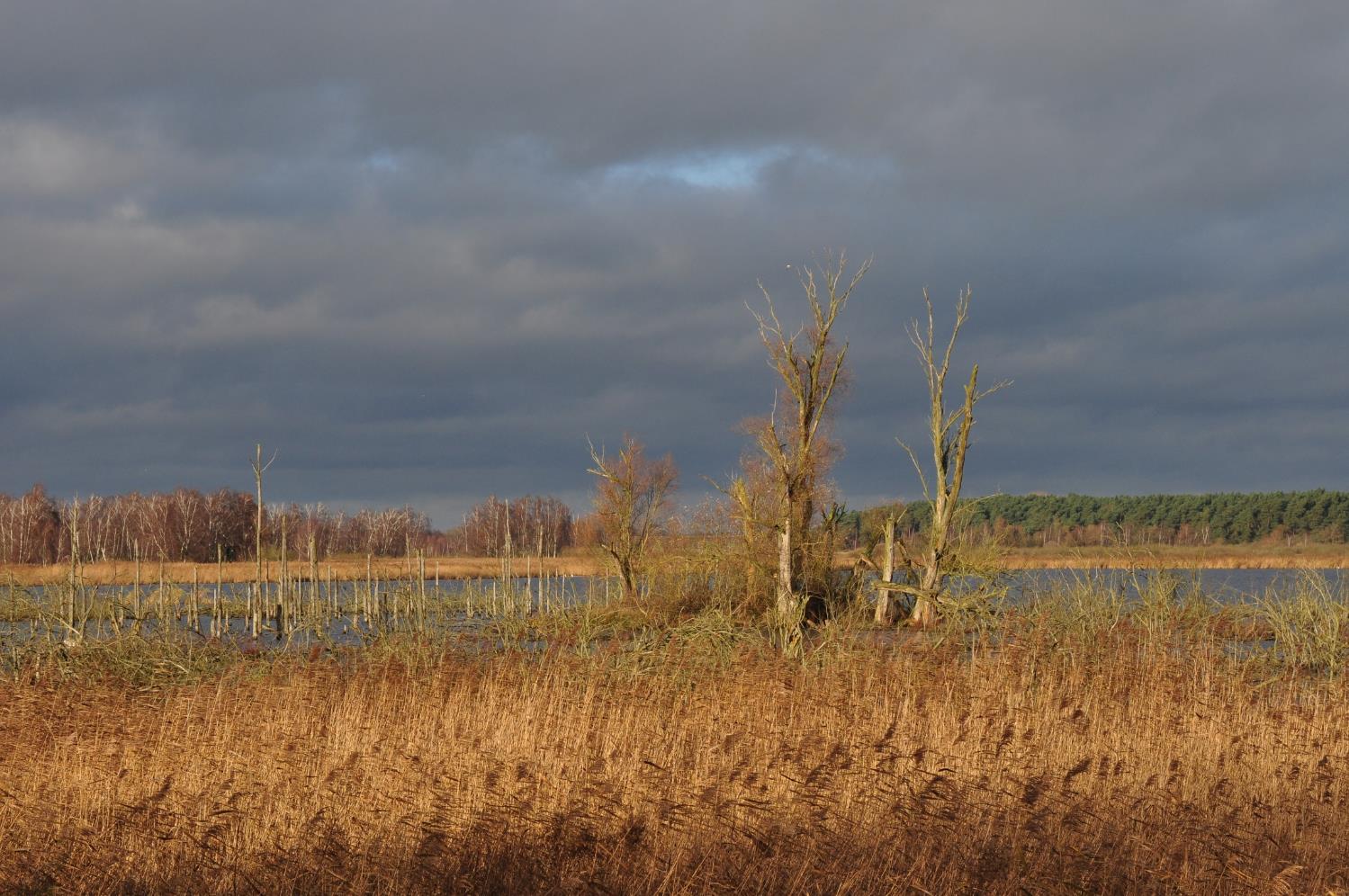 …Wahl zwischen CO2 (+ N2O) und CH4….
CH4 ist kräftig, aber kurzlebig, CO2 schwach aber persistent und akkumuliert. Längerfristig ist CO2 schlimmer
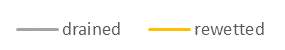 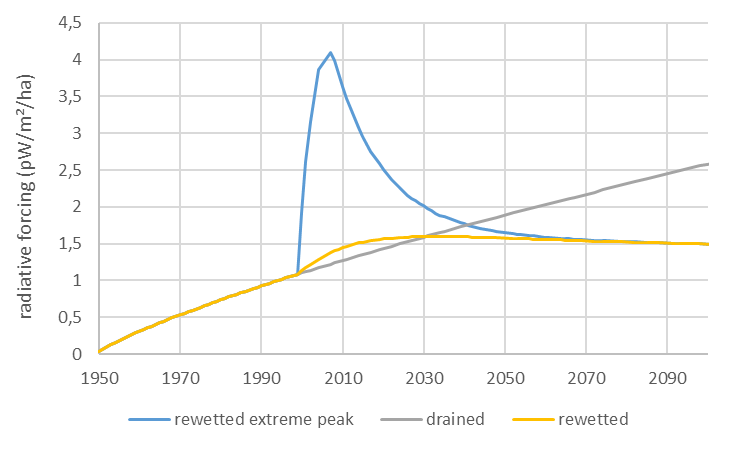 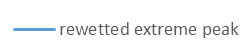 Nichts tun ist 3x schlimmer als jetzt (2020-2040) vernässen, später (2040-2060) vernässen ist 2x schlimmer
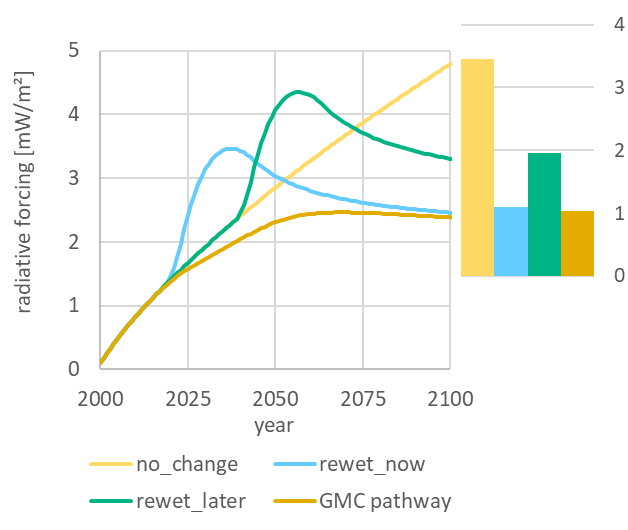 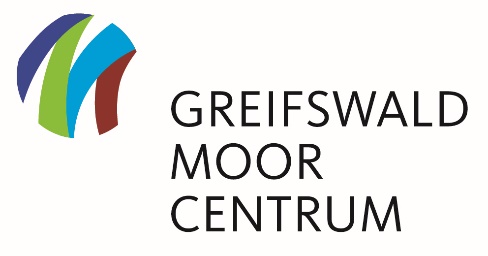 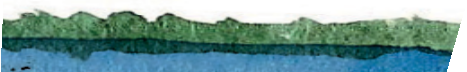 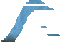 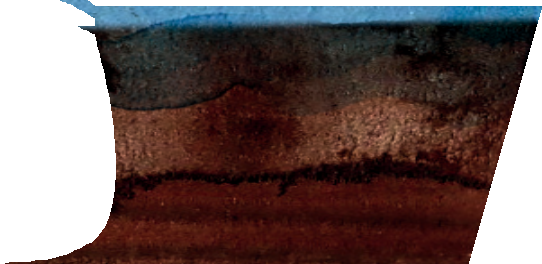 *und zwar sofort!
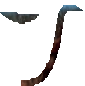 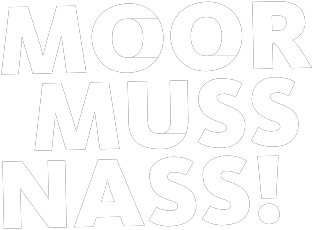 *
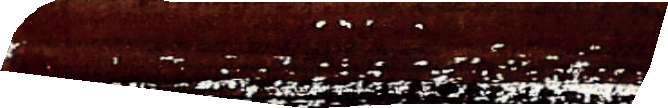 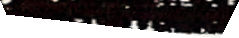 Mehr Info: „Klimaschutz auf Moorböden: Lösungsansätze und Best-Practice-Beispiele“